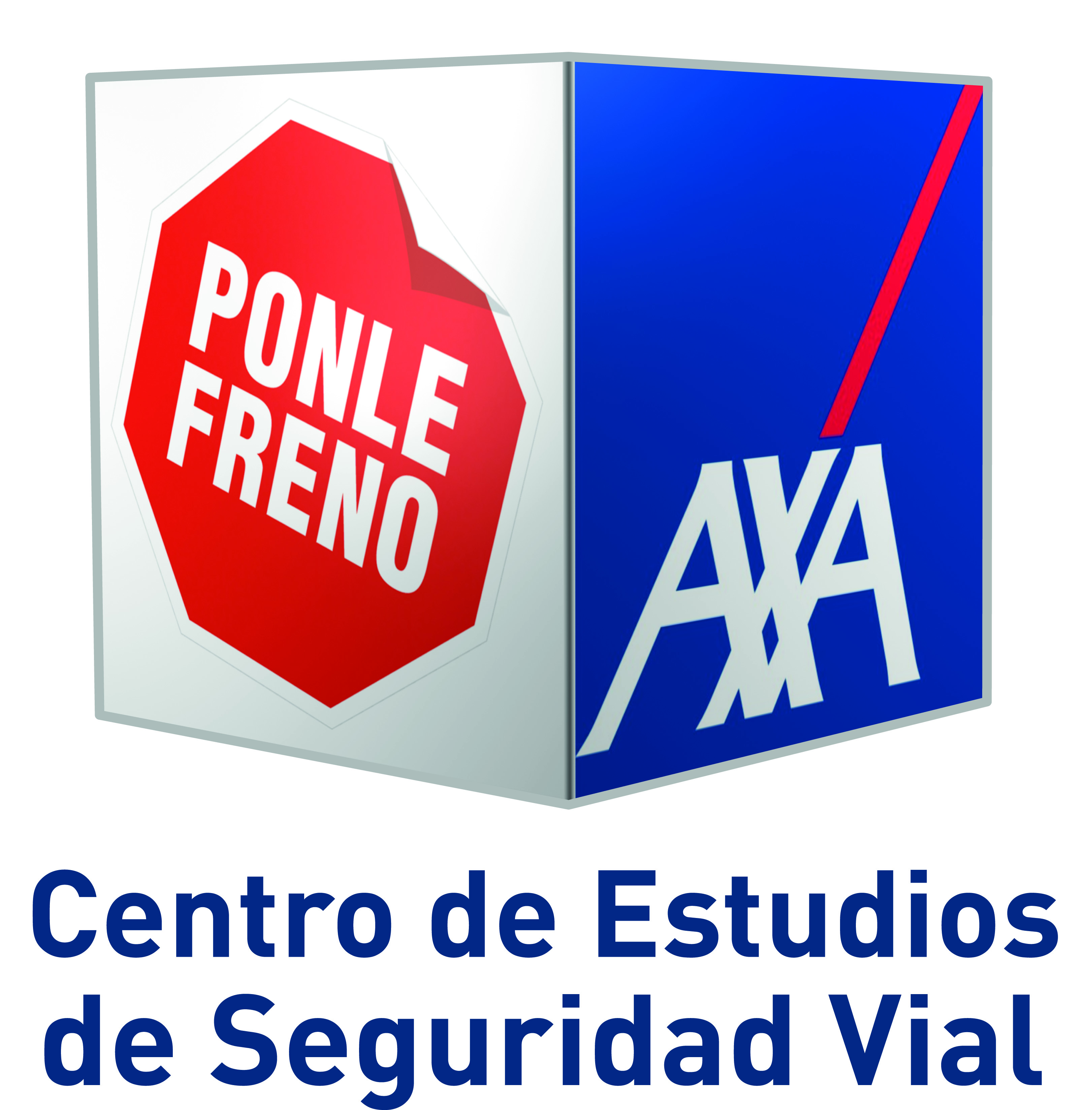 Estudio sobre los adelantamientos a los ciclistas en España
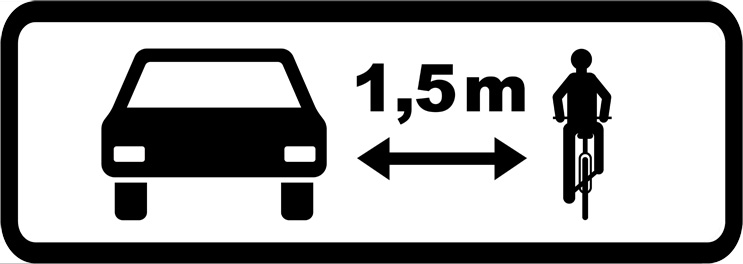 Rueda de prensa
Madrid 25 de octubre de 2013
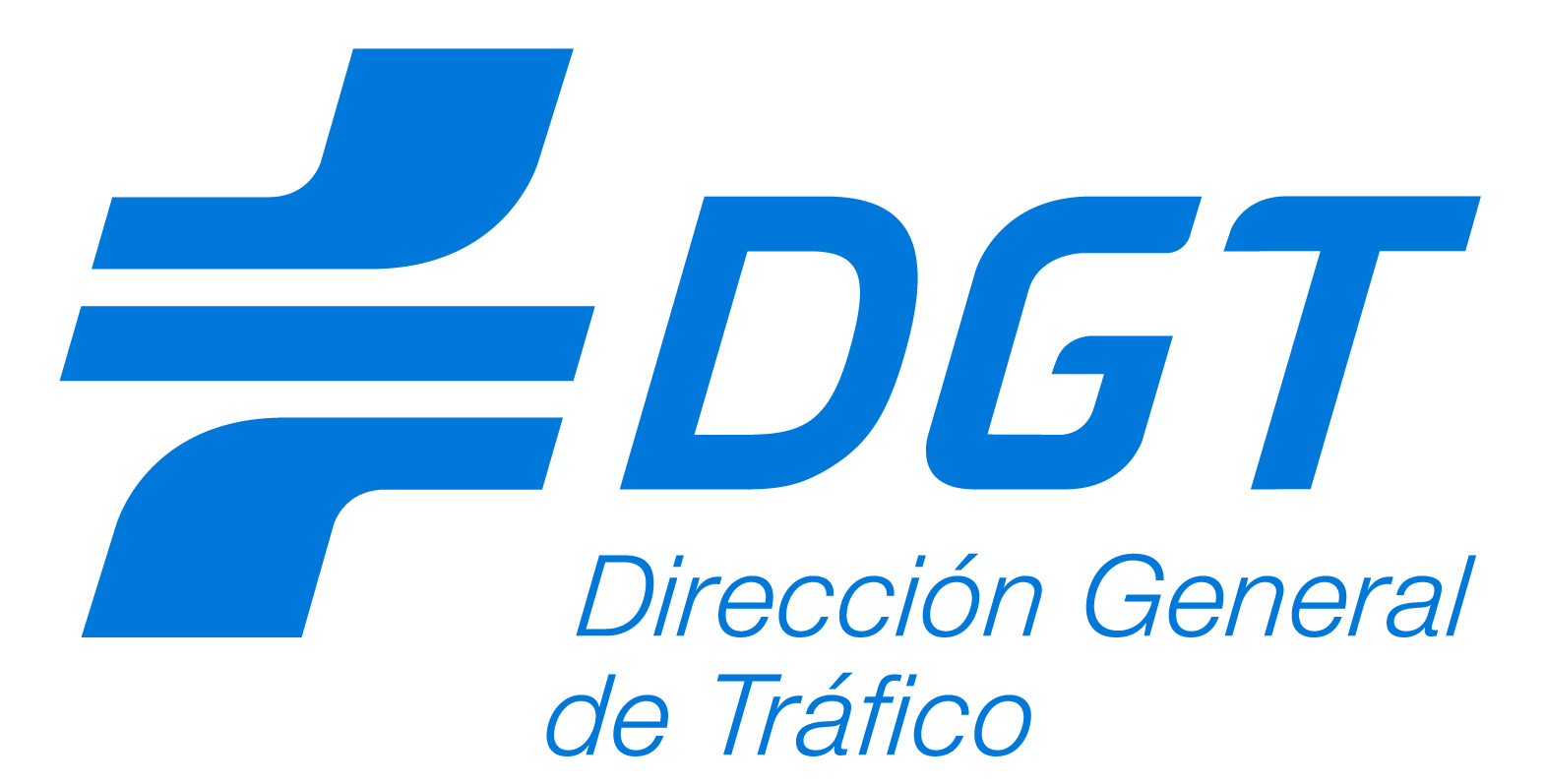 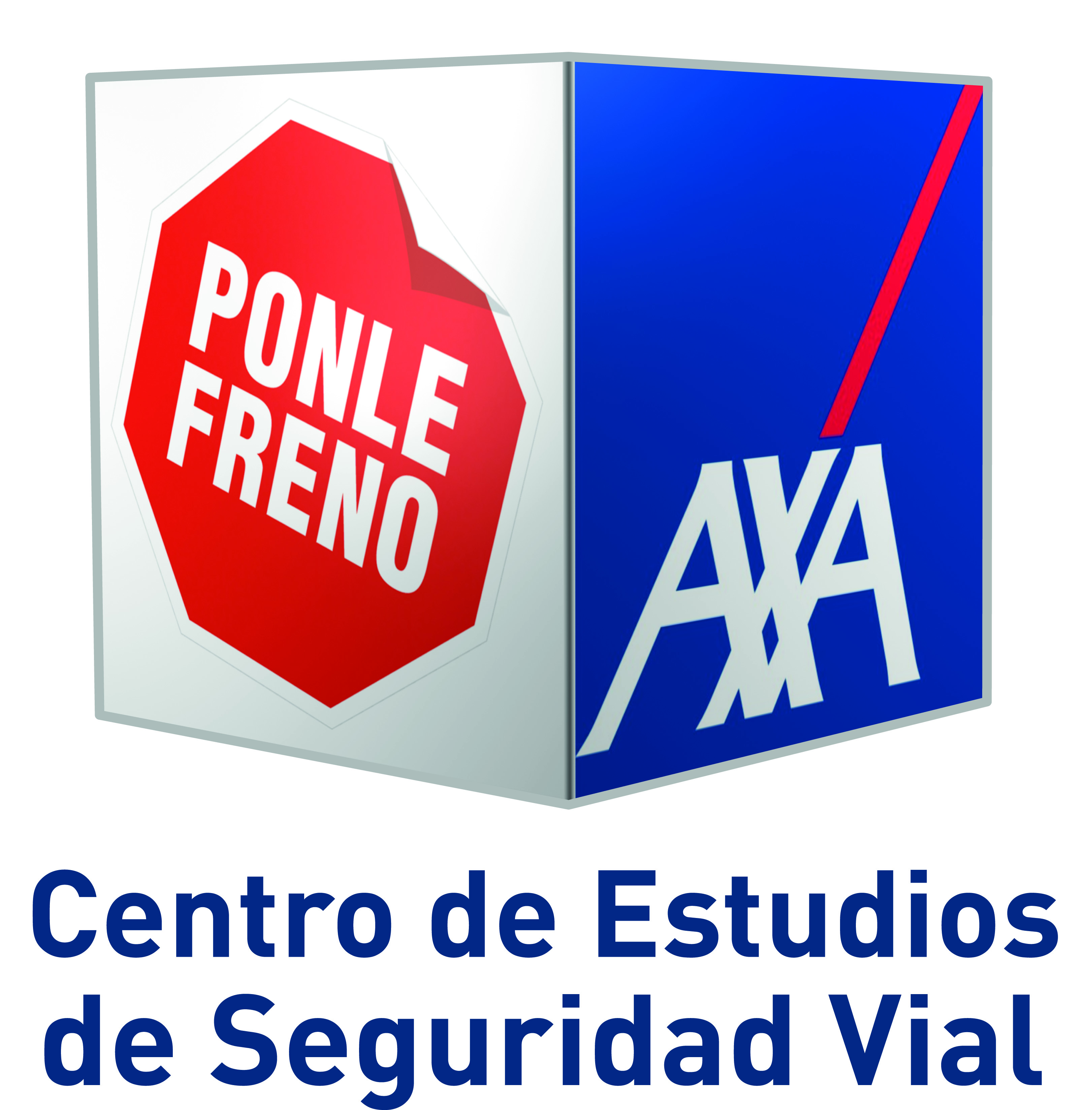 Los ciclistas, único colectivo en el que no desciende la siniestralidad
Víctimas mortales a 30 días
Fuente: DGT, las principales cifras de la siniestralidad vial 2012
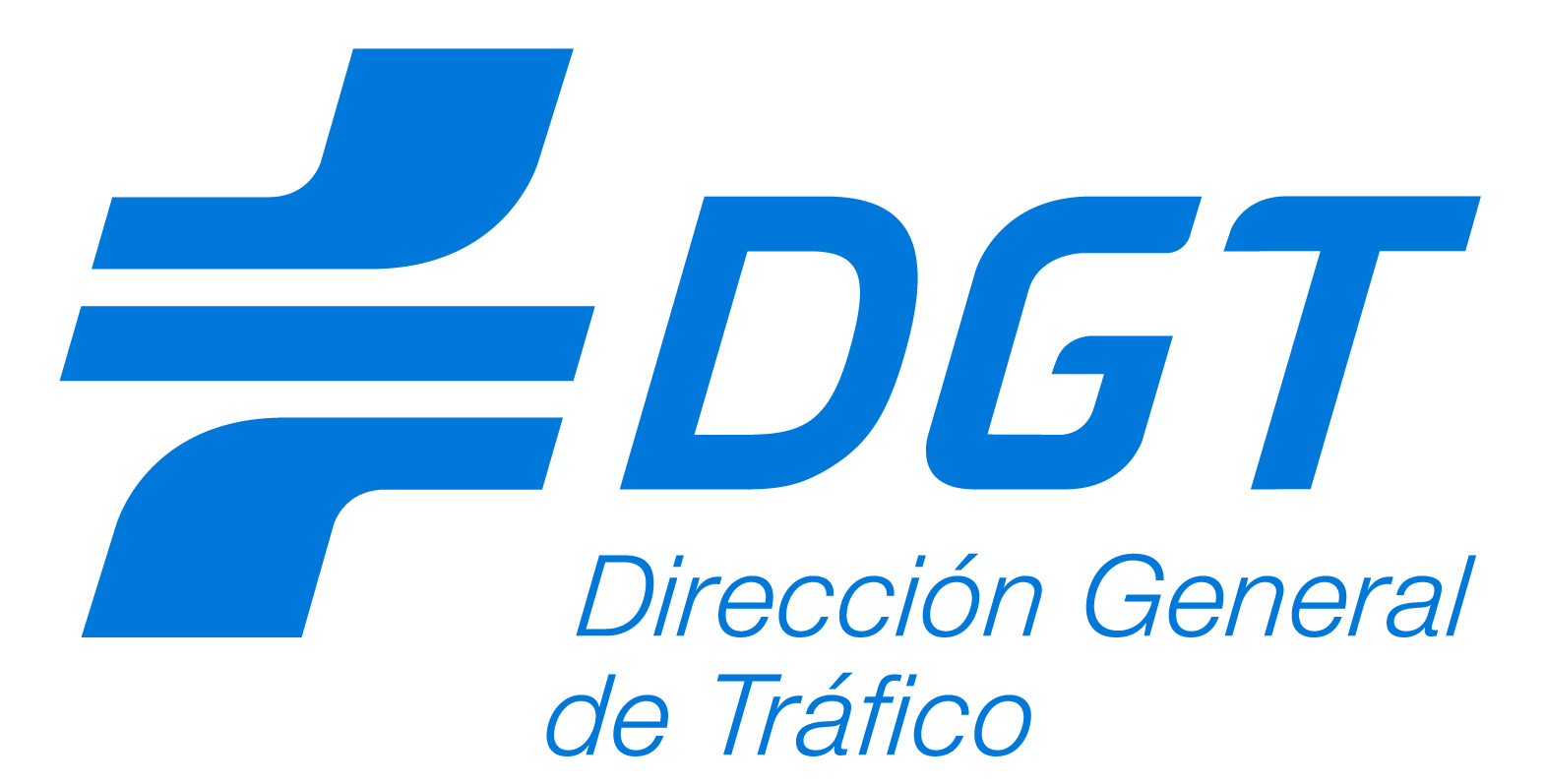 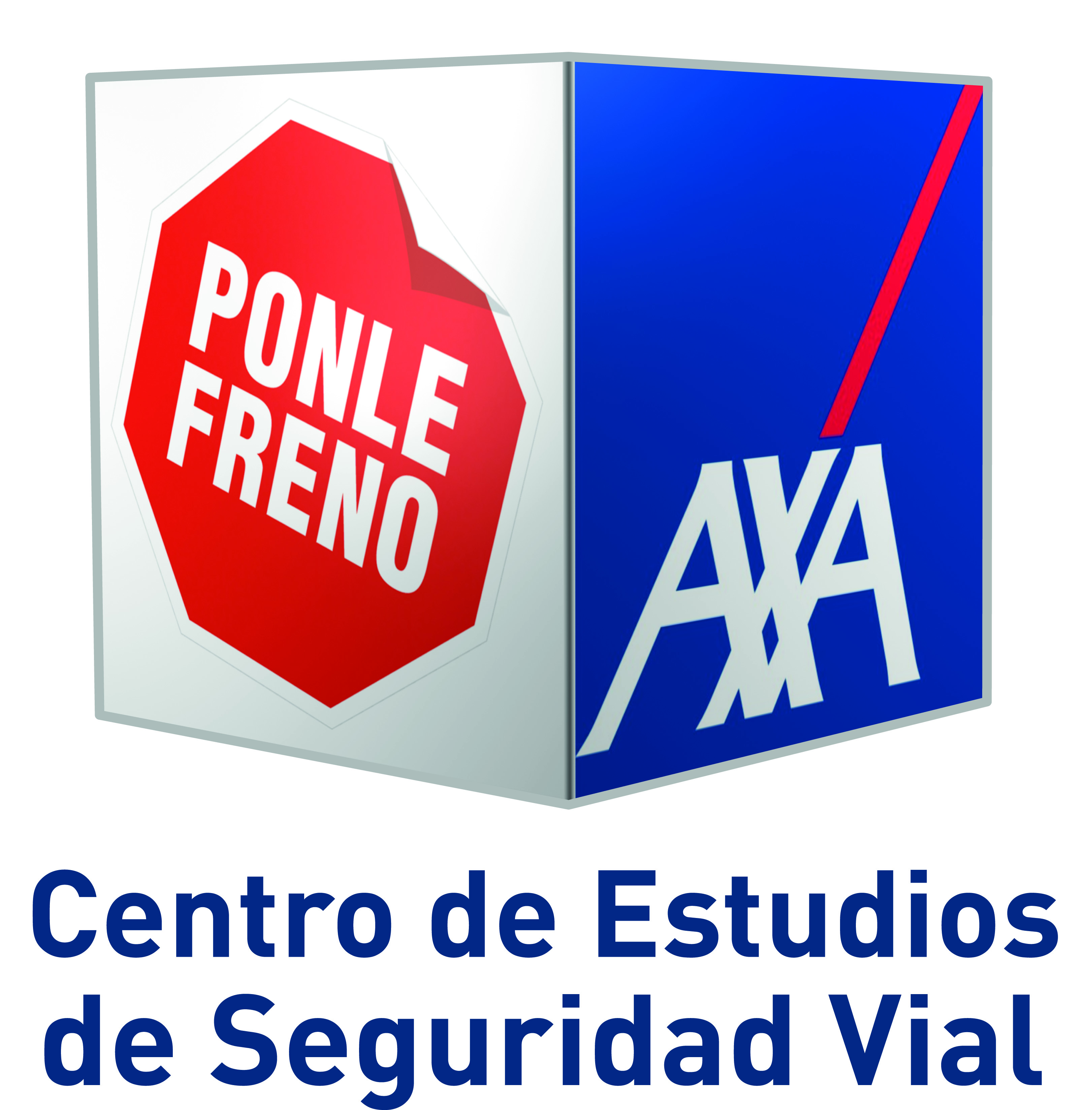 La siniestralidad en bicicleta lleva creciendo los últimos cinco años
*Nuevo sistema de cómputo de las víctimas a 30 días desde 2011
Fuente: DGT, principales cifras de la siniestralidad vial 2011 y 2012
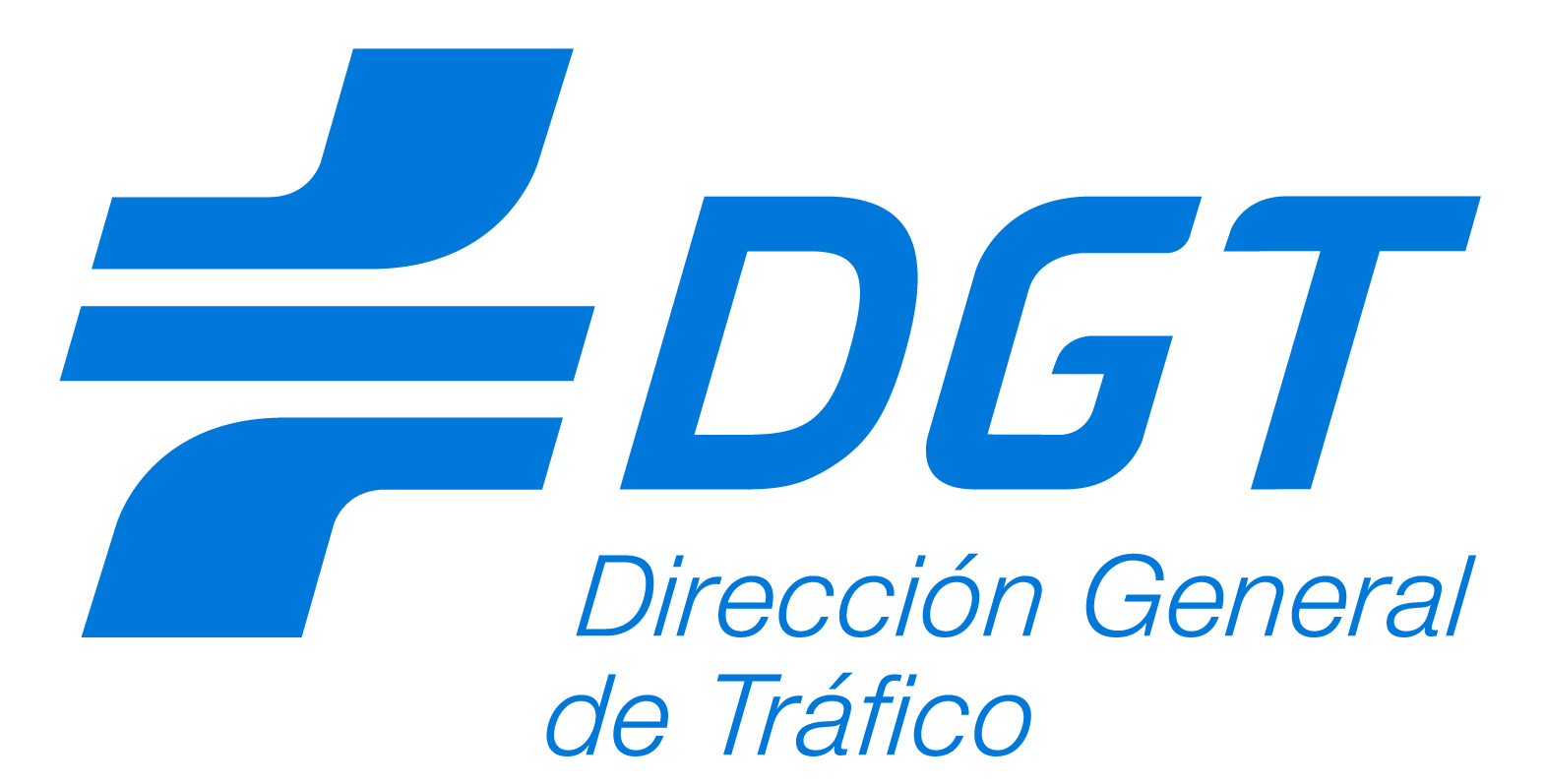 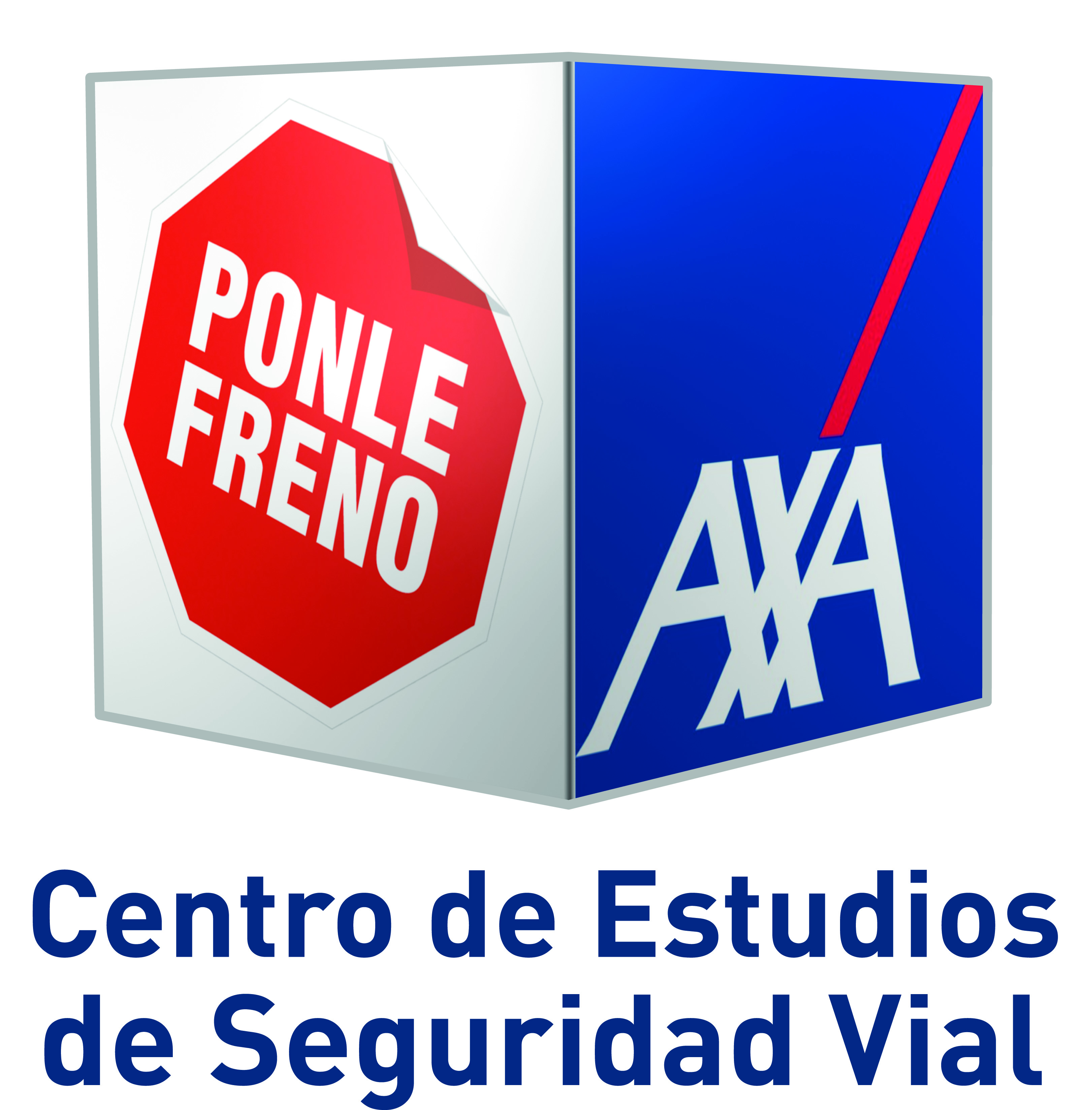 Principales riesgos para los ciclistas en  carretera: 
1) Las glorietas
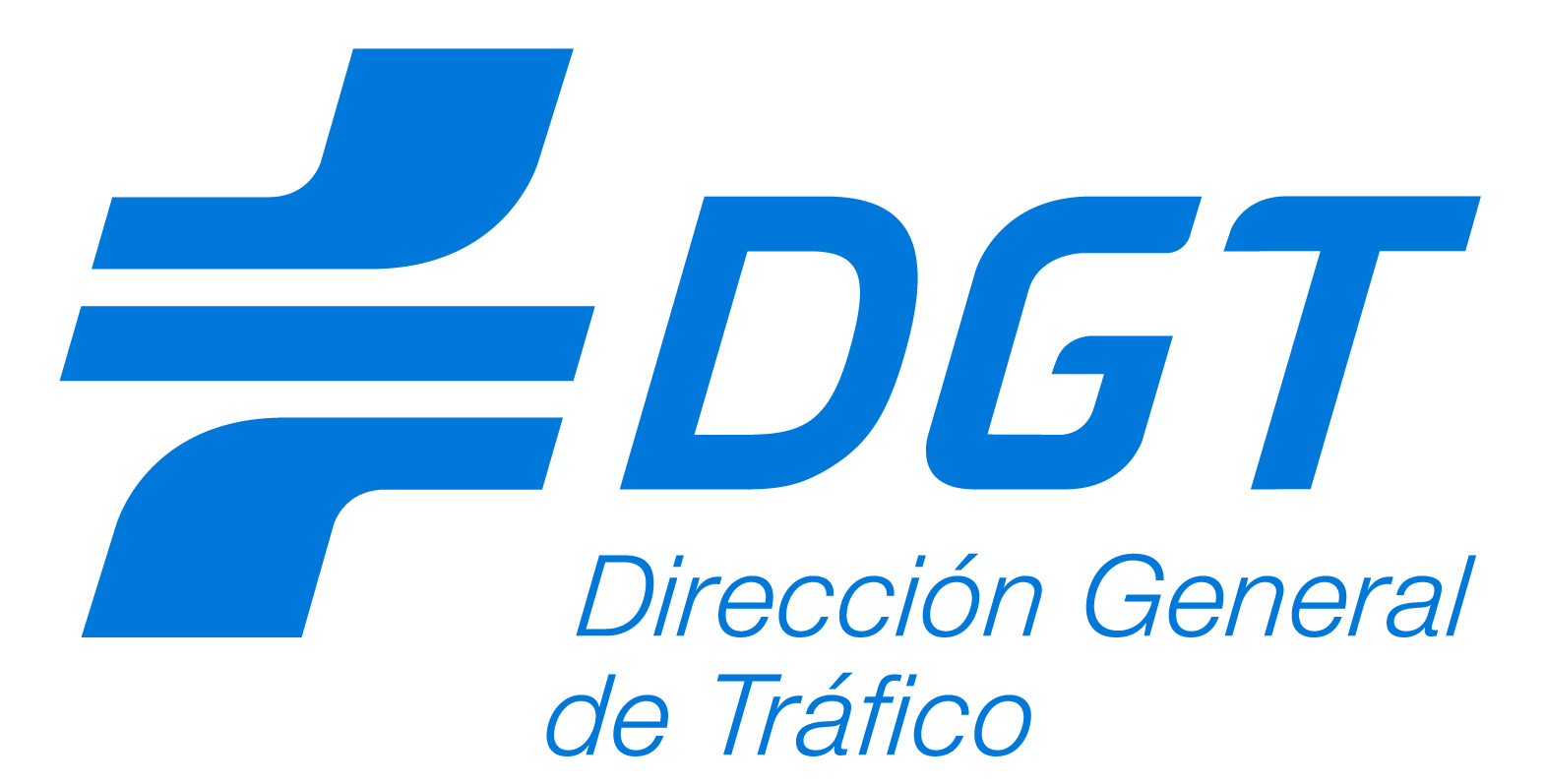 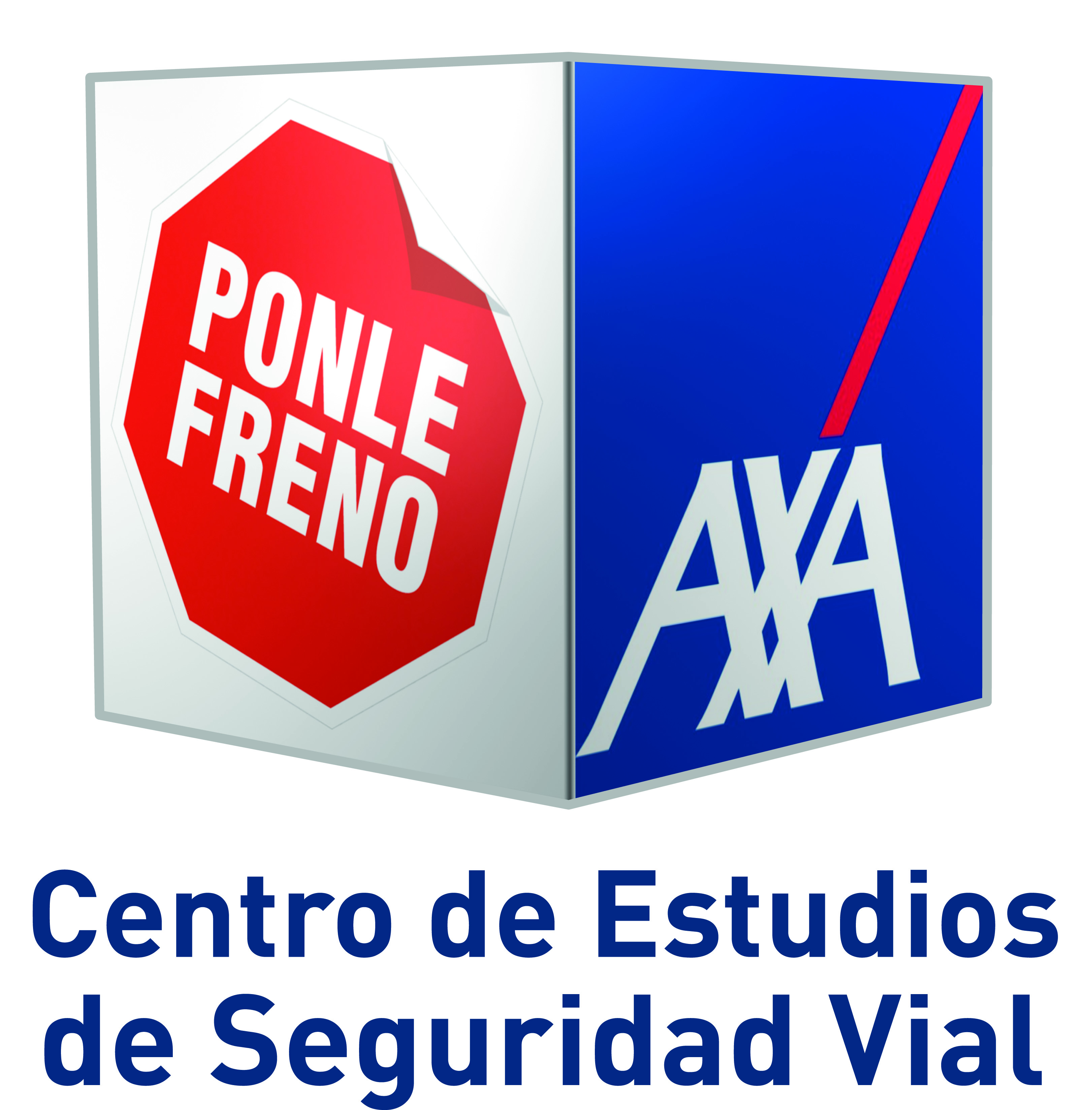 Principales riesgos para los ciclistas en  carretera: 
2) Los adelantamientos
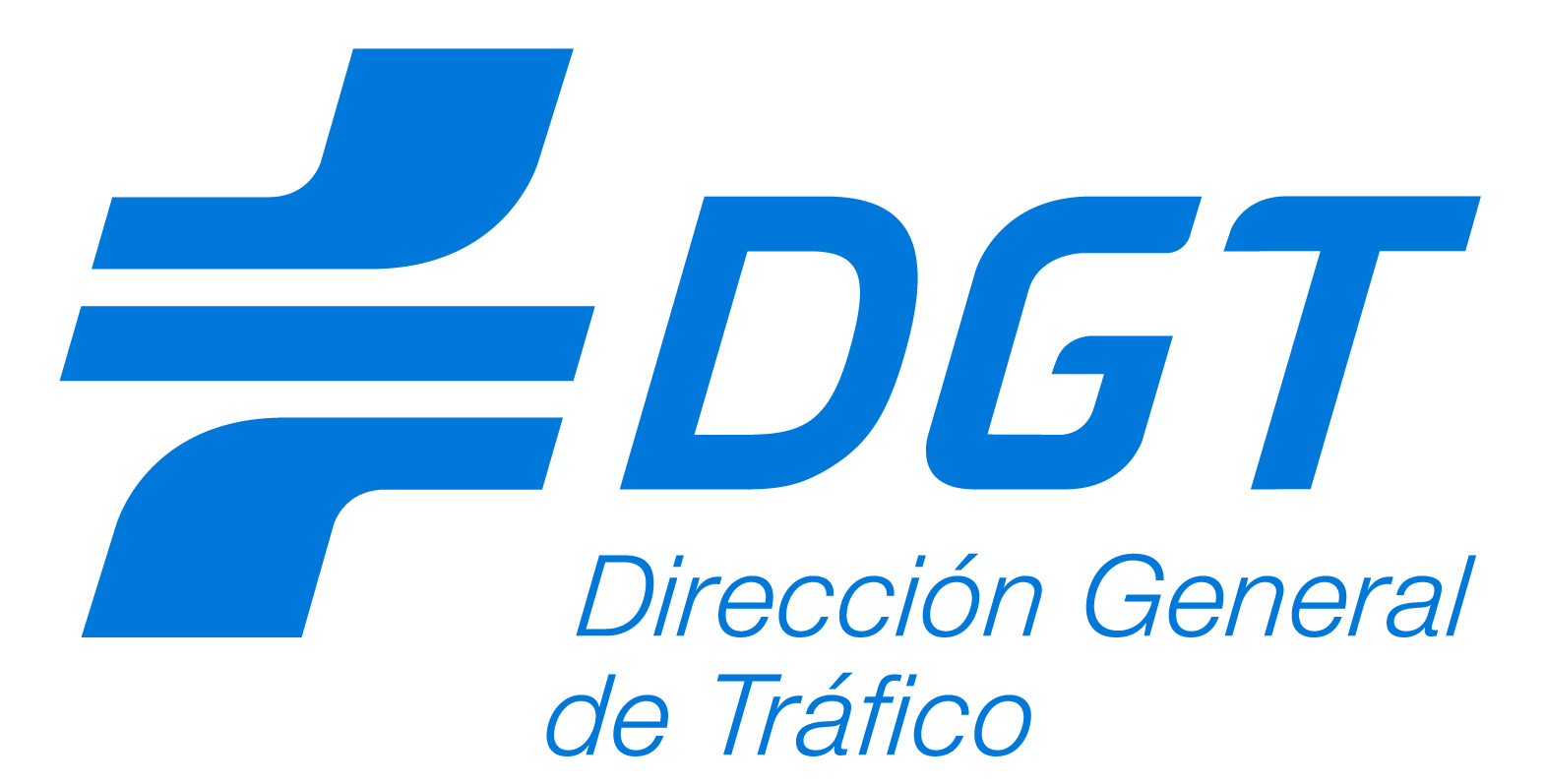 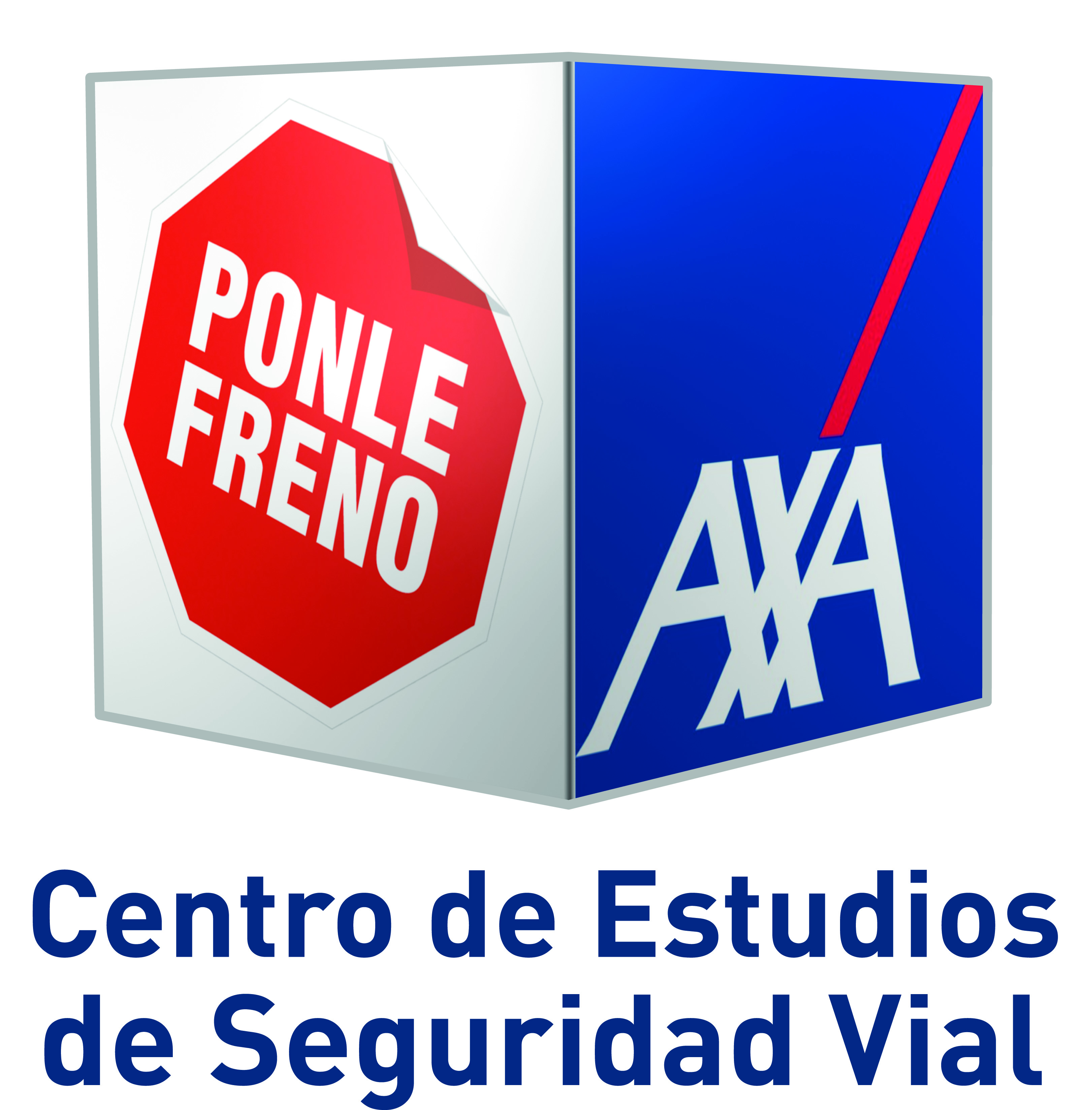 ¿Cómo hemos hecho el primer estudio sobre adelantamientos a ciclistas?
Dos ciclistas amateurs han rodado por 8 CCAA y 15 provincias durante Julio y Septiembre de 2013.

La medición se ha realizado mediante cuatro dispositivos de medición láser con contadores incorporados diseñados especialmente para el Centro de Estudios Ponle Freno-AXA.

Además, los ciclistas usaban una app para tener un backup de control manual de los adelantamientos.
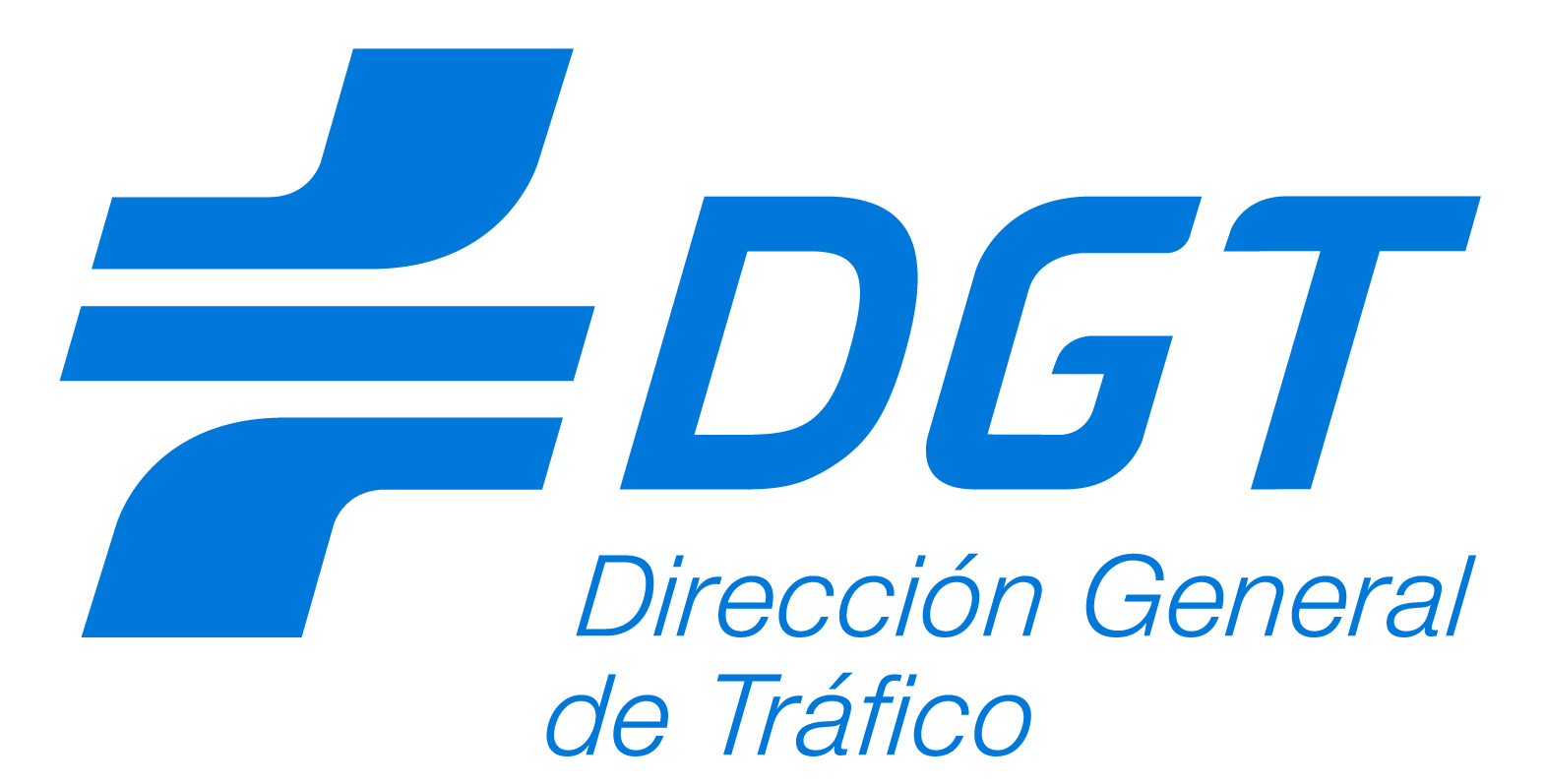 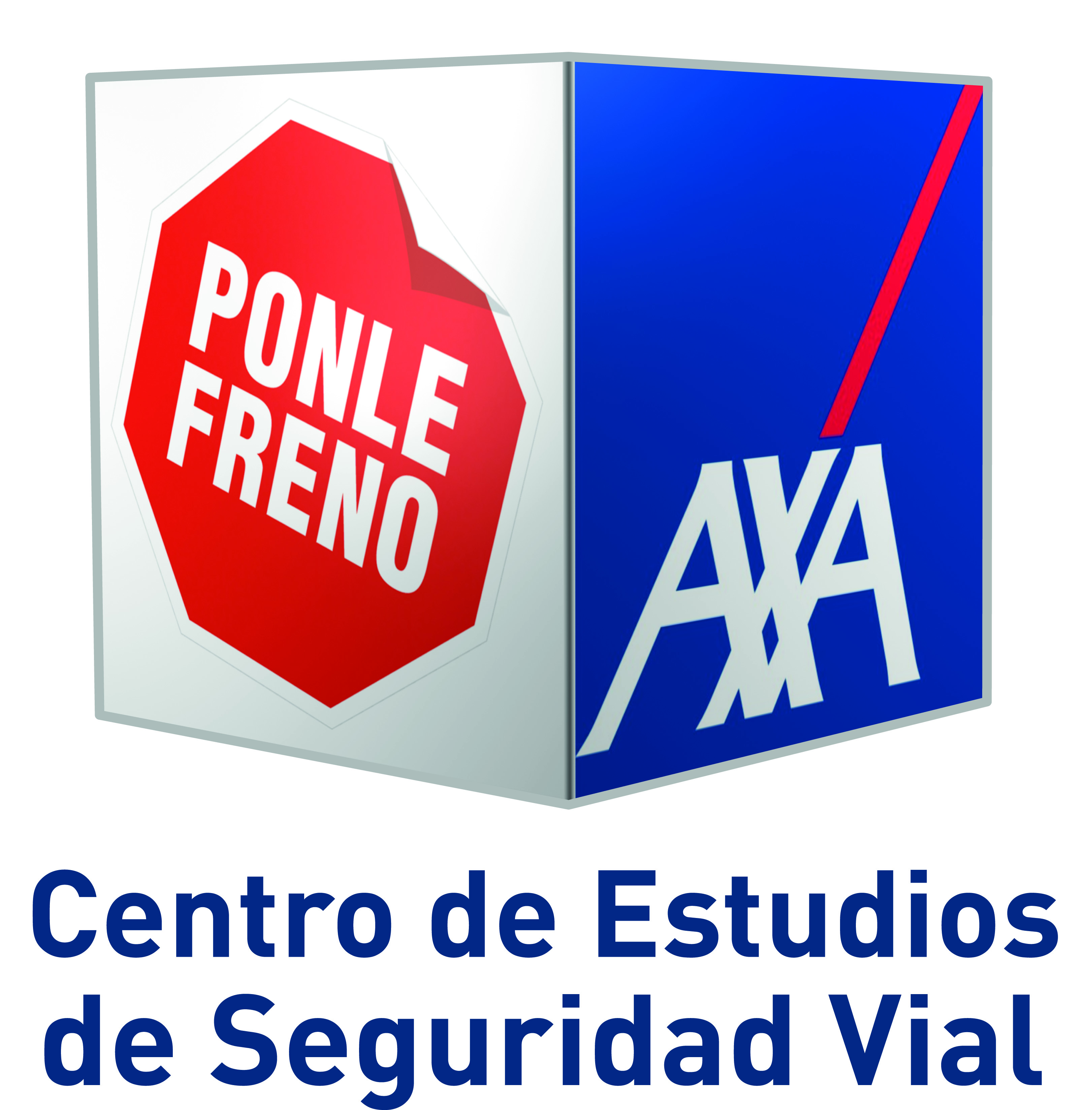 Dispositivos utilizados en el estudio
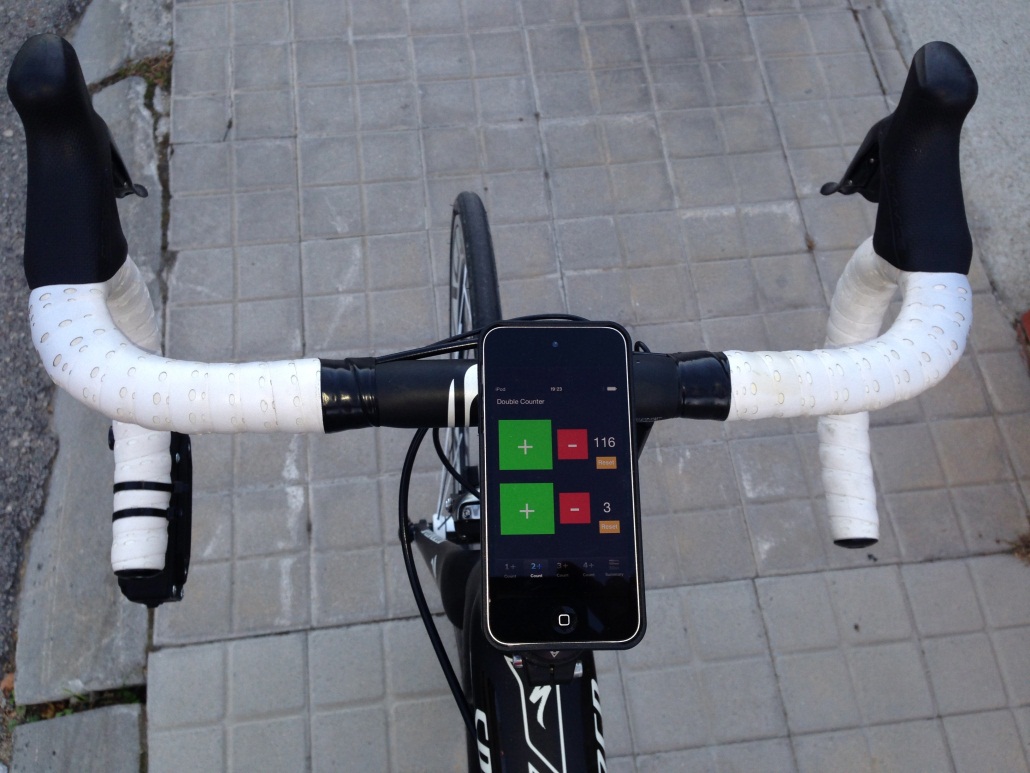 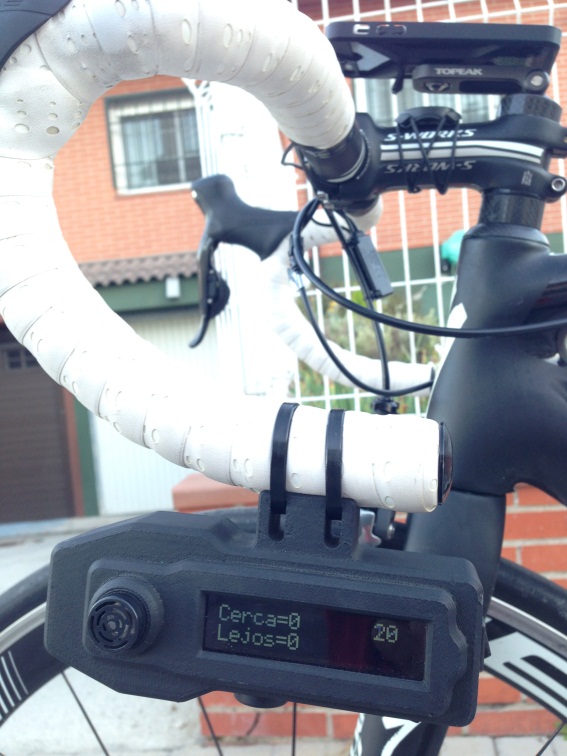 App manual de conteo de adelantamientos y errores
Medidor-contador láser fijado en el manillar de la bicicleta
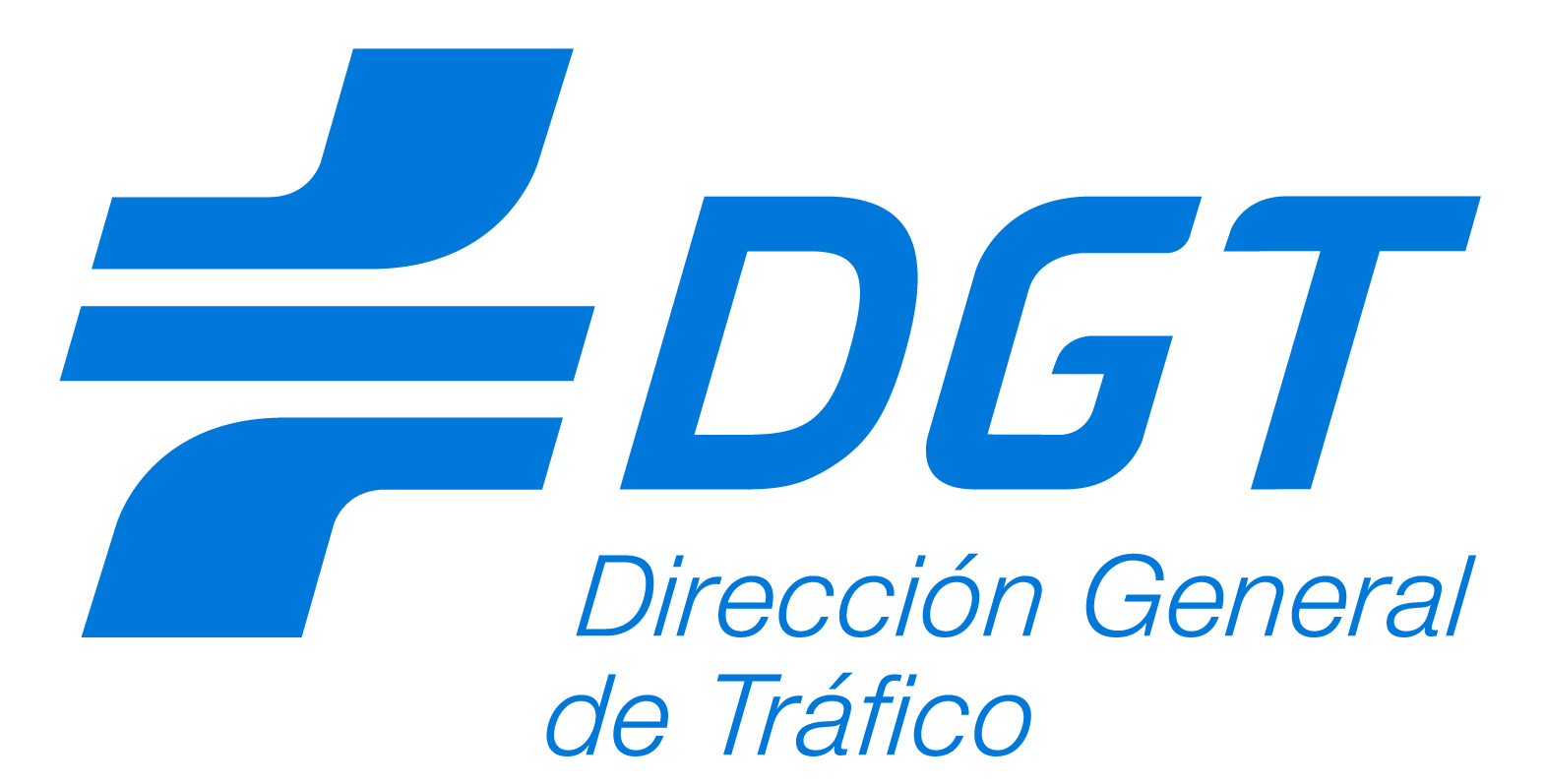 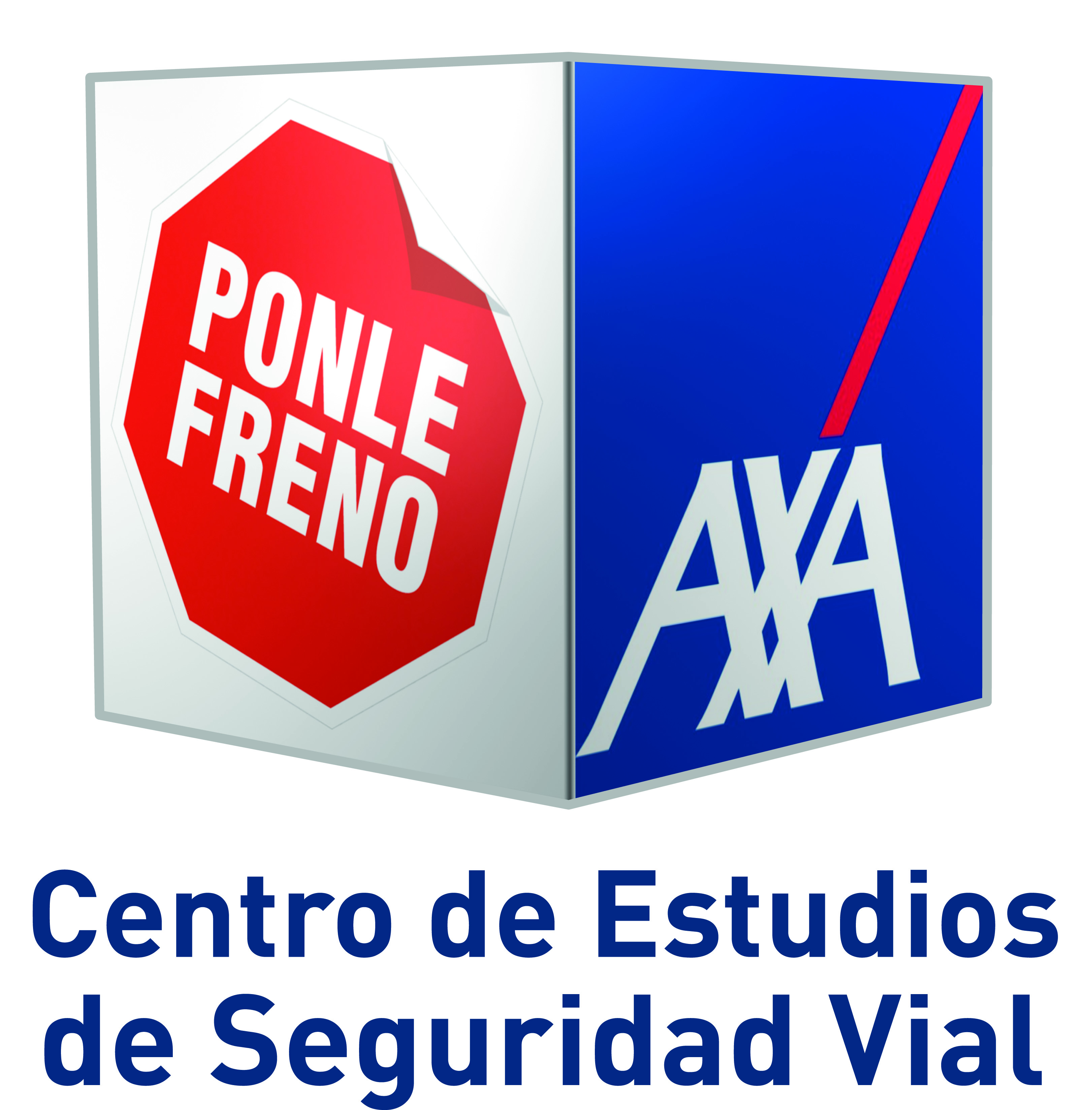 Primer estudio sobre adelantamientos a ciclistas en carretera
El adelantamiento a un ciclista sin guardar la distancia de seguridad mínima de 1,5 metros es una infracción grave, sancionada con 200 euros y 4 puntos
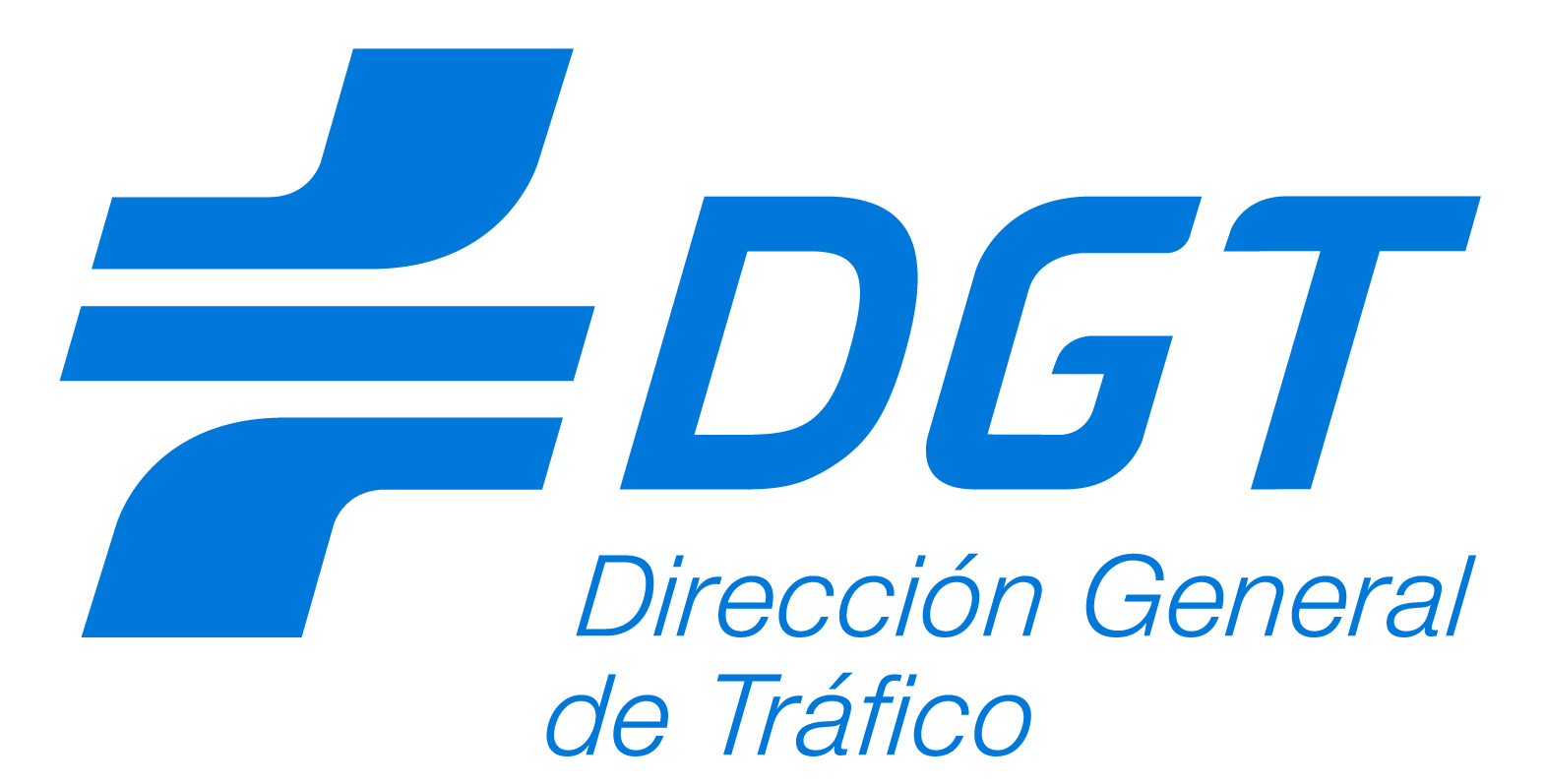 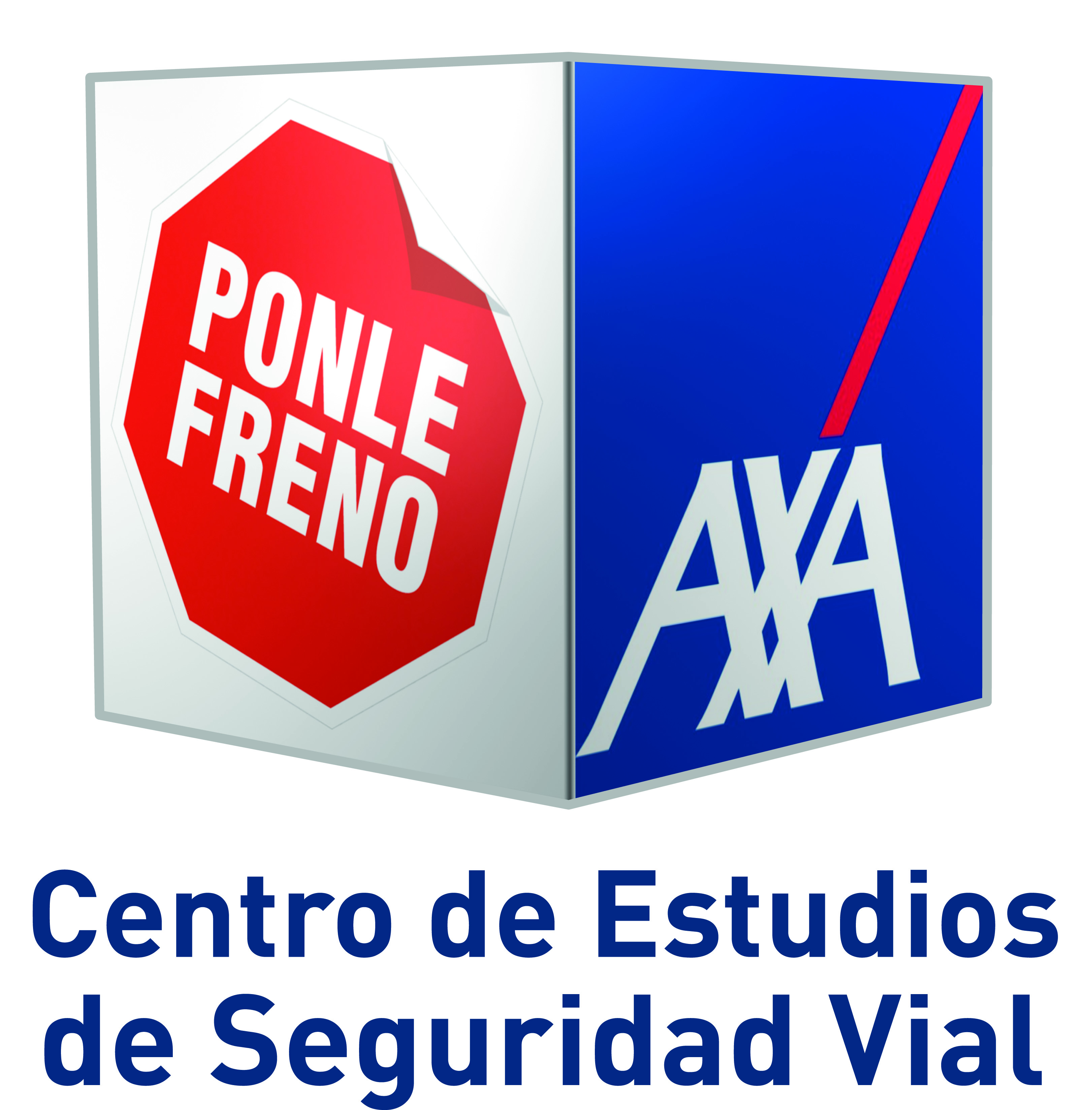 Datos por intensidad del tráfico
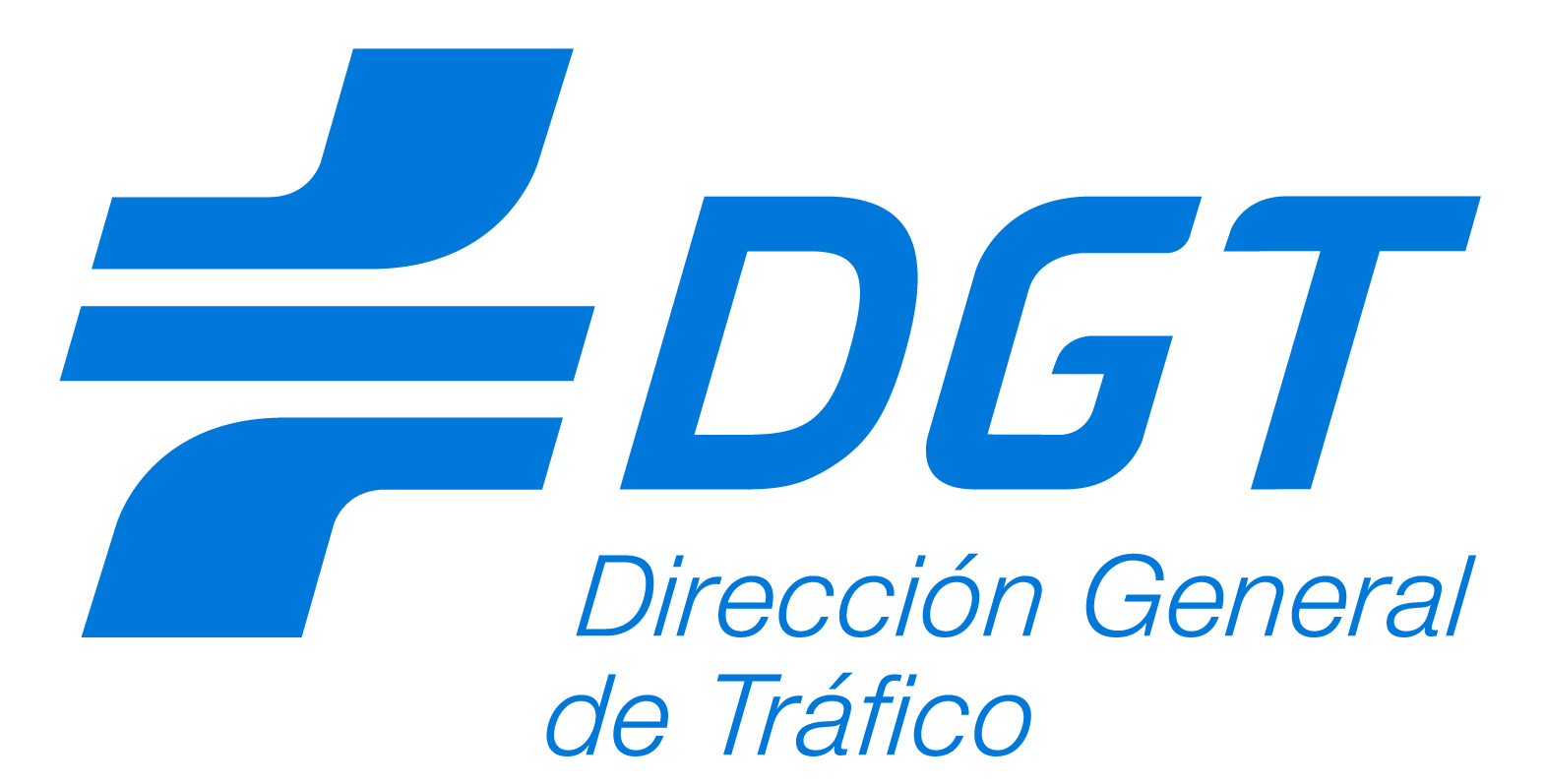 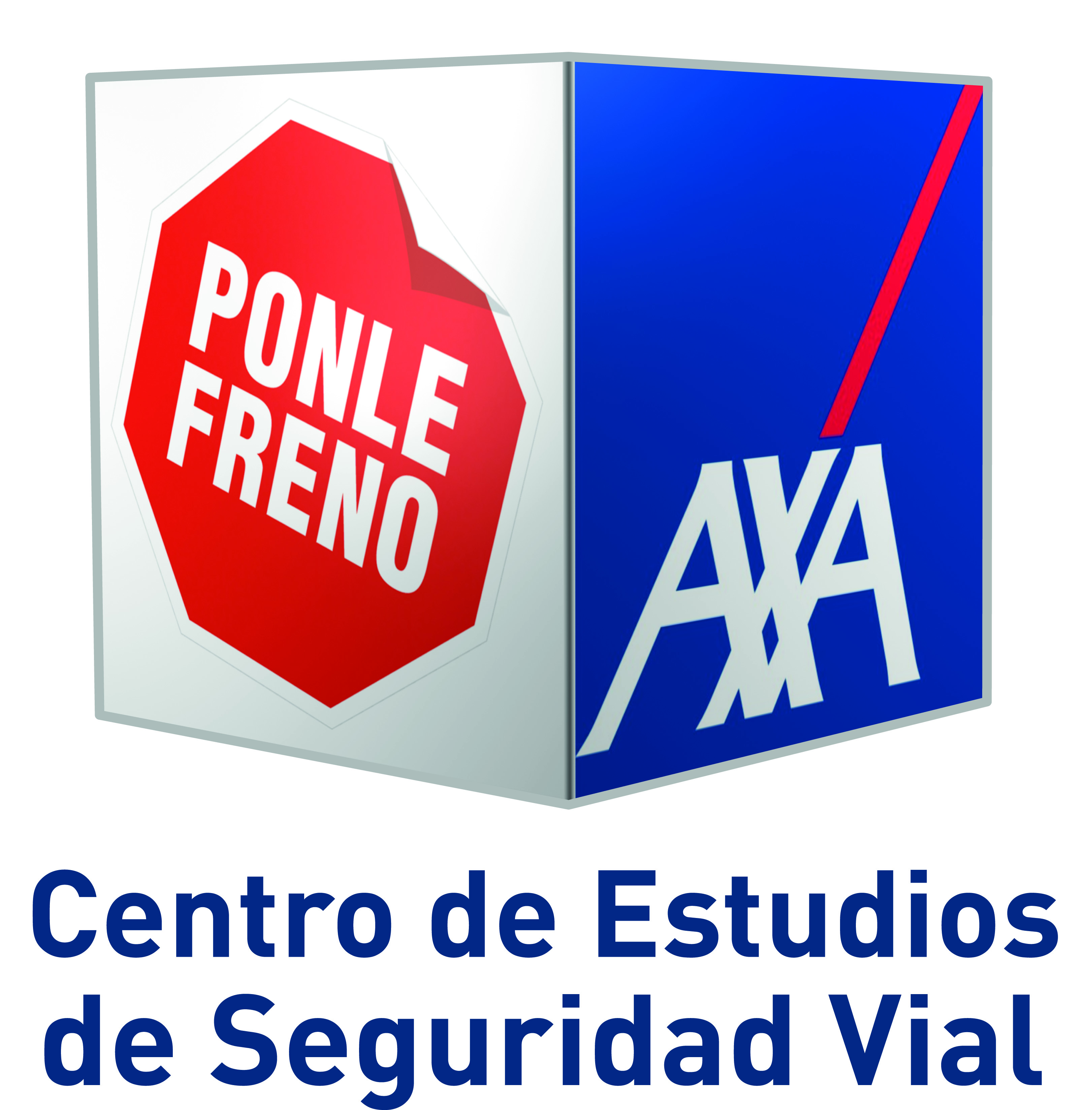 Datos por Comunidad Autónoma
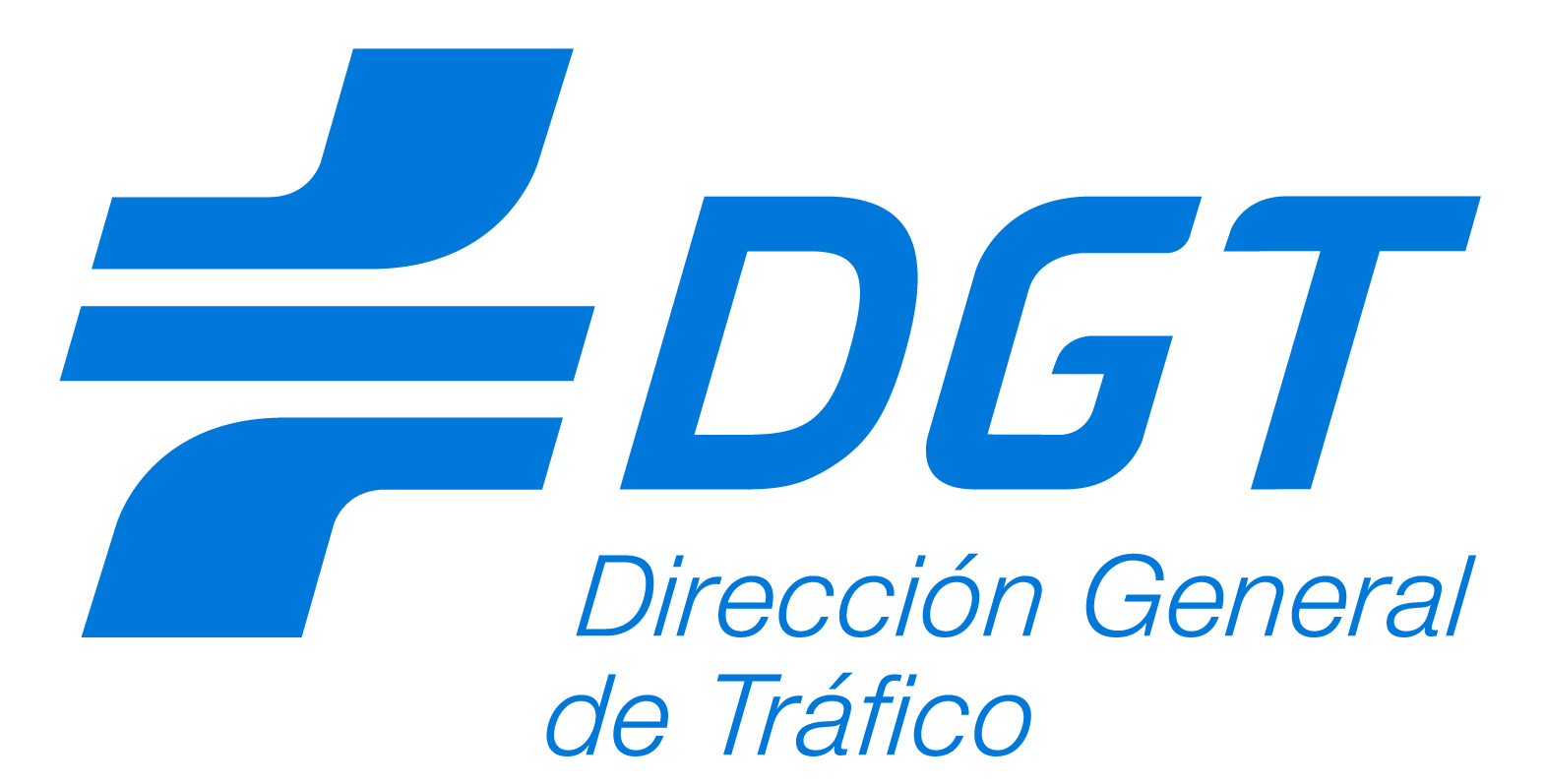 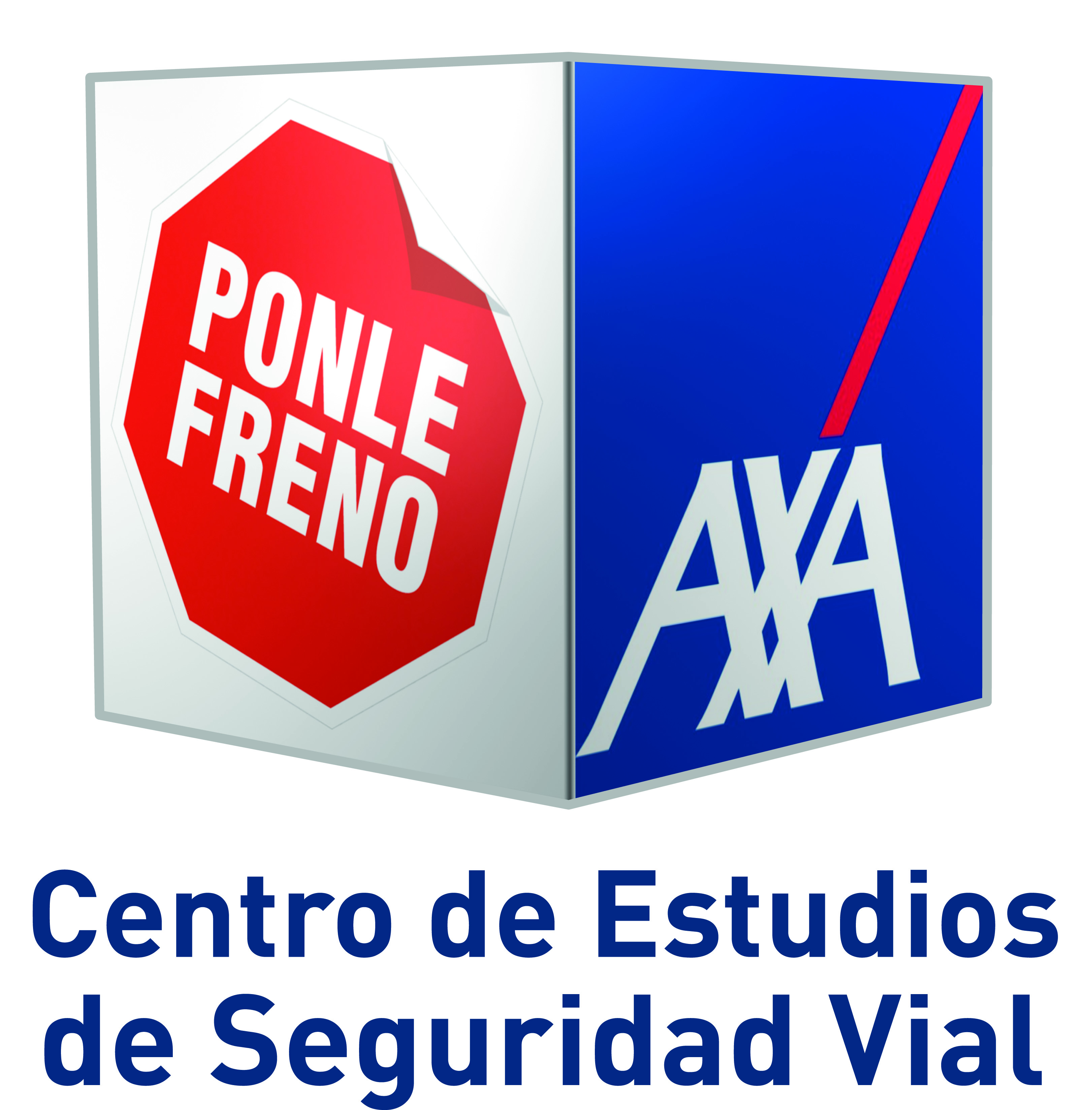 Datos por día de la semana
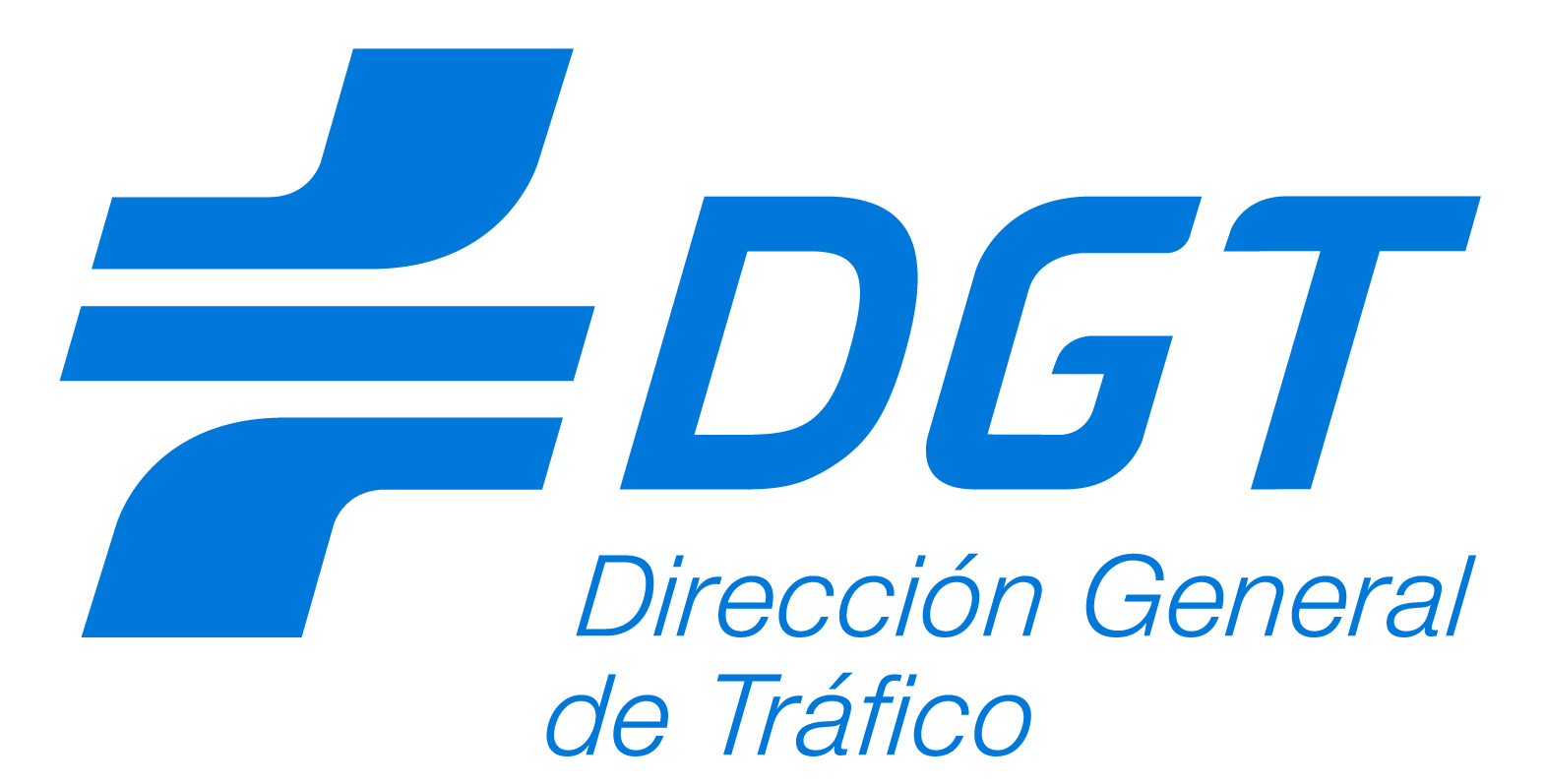 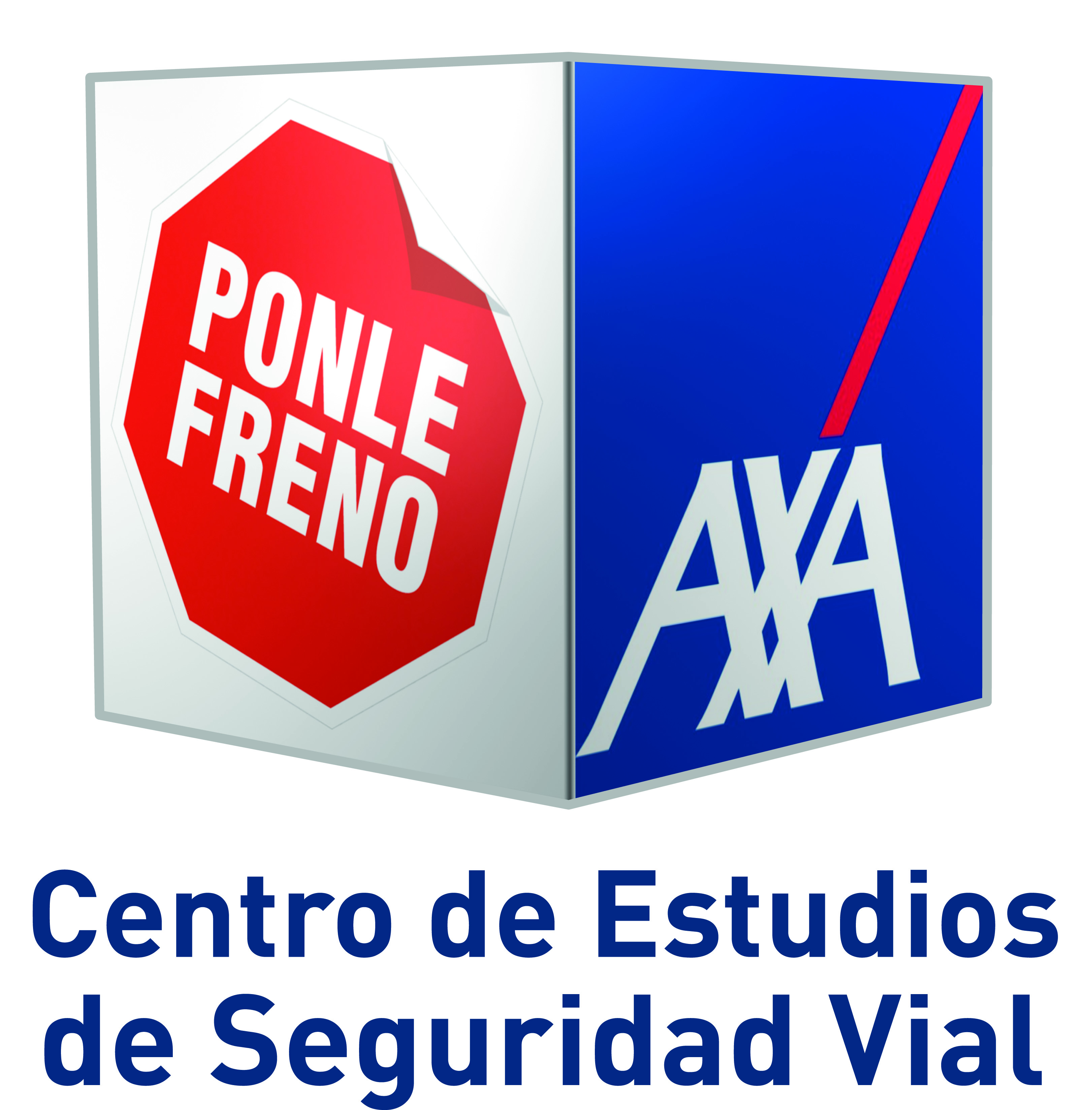 Datos por franja horaria
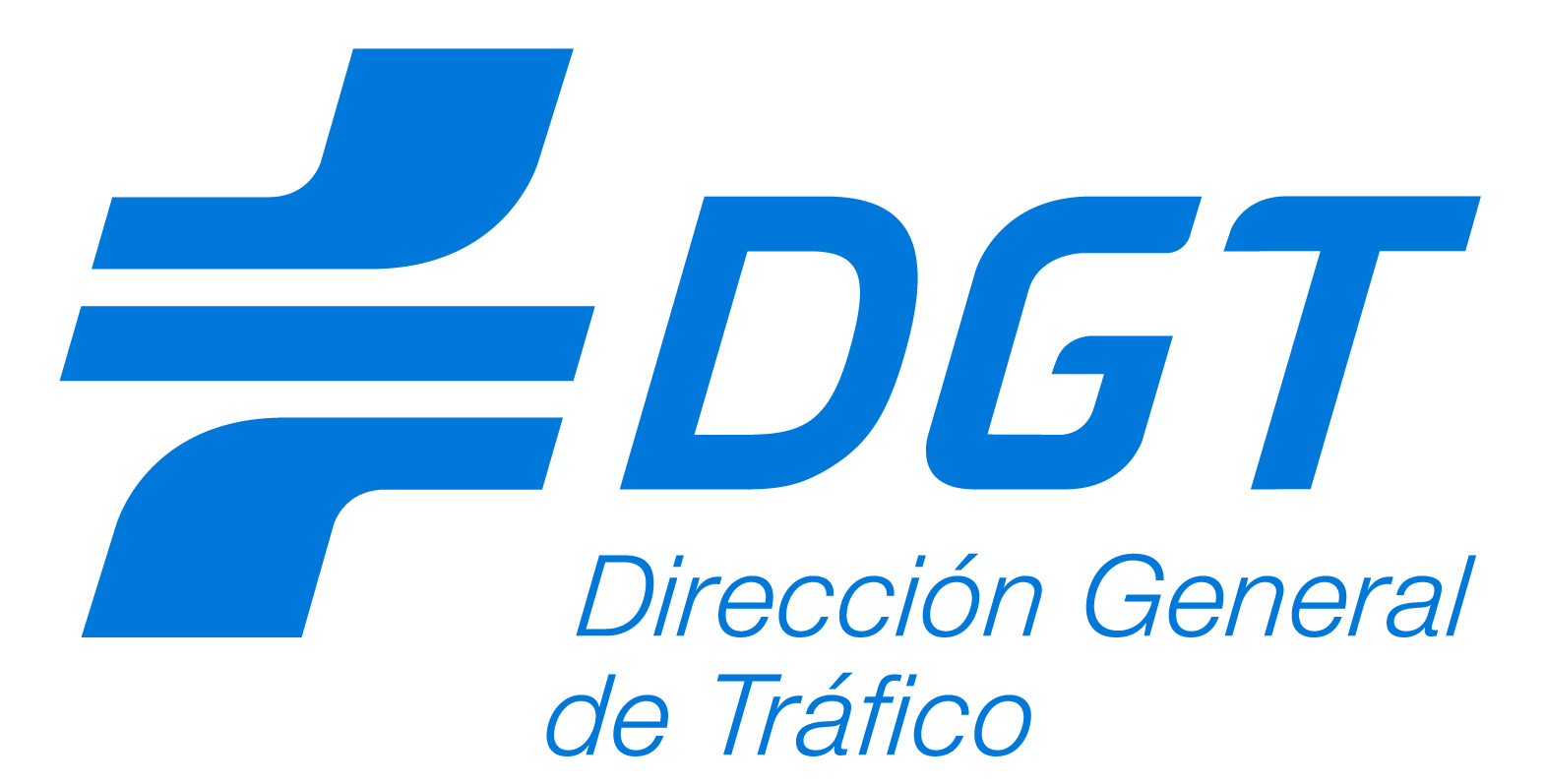 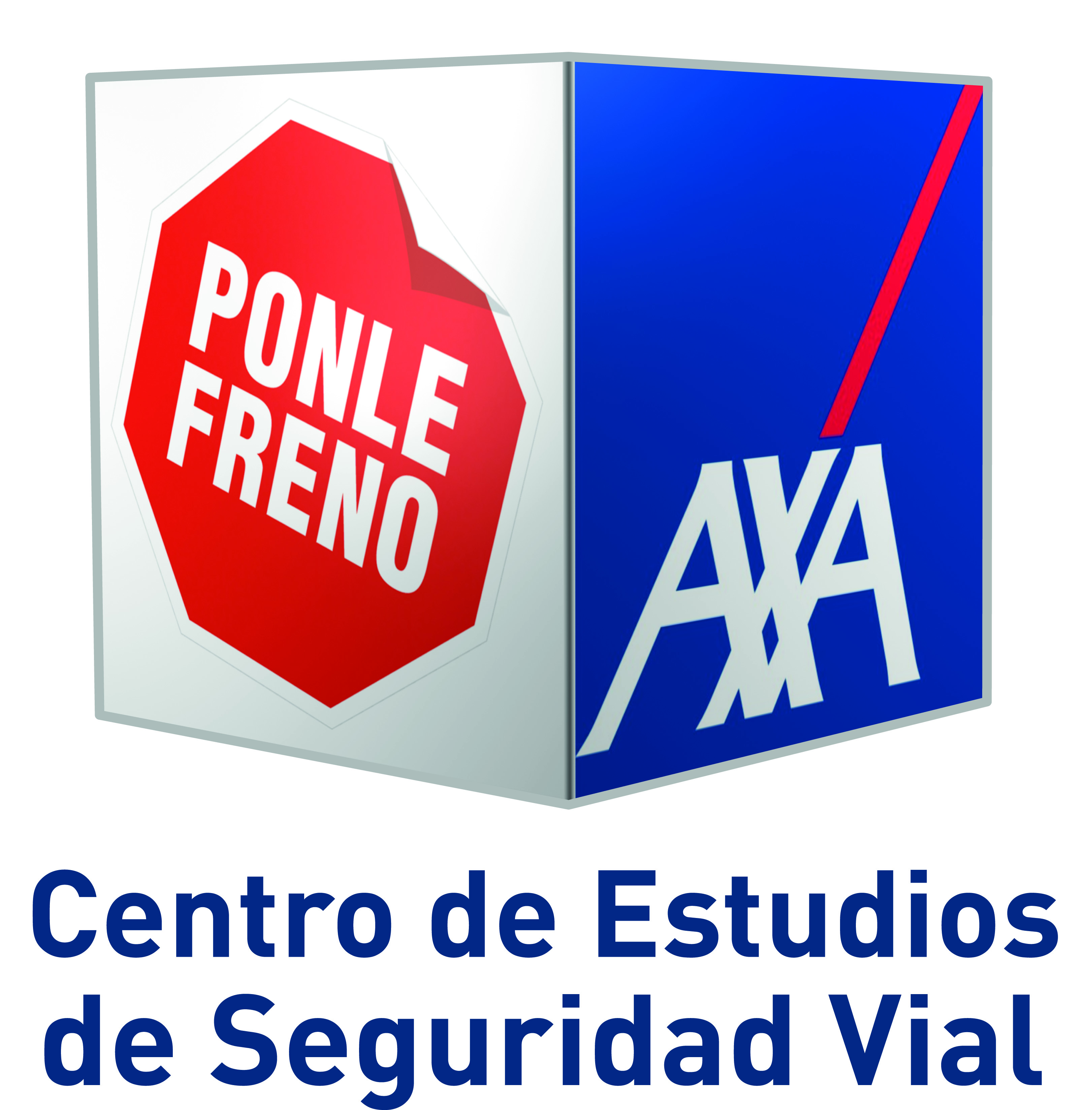 Principales conclusiones
Casi uno de cada cinco vehículos (18,60%) realiza adelantamientos peligrosos a los ciclistas en carretera.

Cuanto mayor es la intensidad del tráfico, mayor es el porcentaje de vehículos que adelanta ilegalmente (no sólo aumenta la cantidad neta, sino también el %).

Los lunes, viernes y domingos son los días de mayor porcentaje de adelantamientos ilegales. Los sábados, la conducta de los conductores mejora casi un 5%.

Las mañanas son peores que las tardes.

El % de adelantamientos ilegales sube en la franja laboral y desciende en la de ocio.
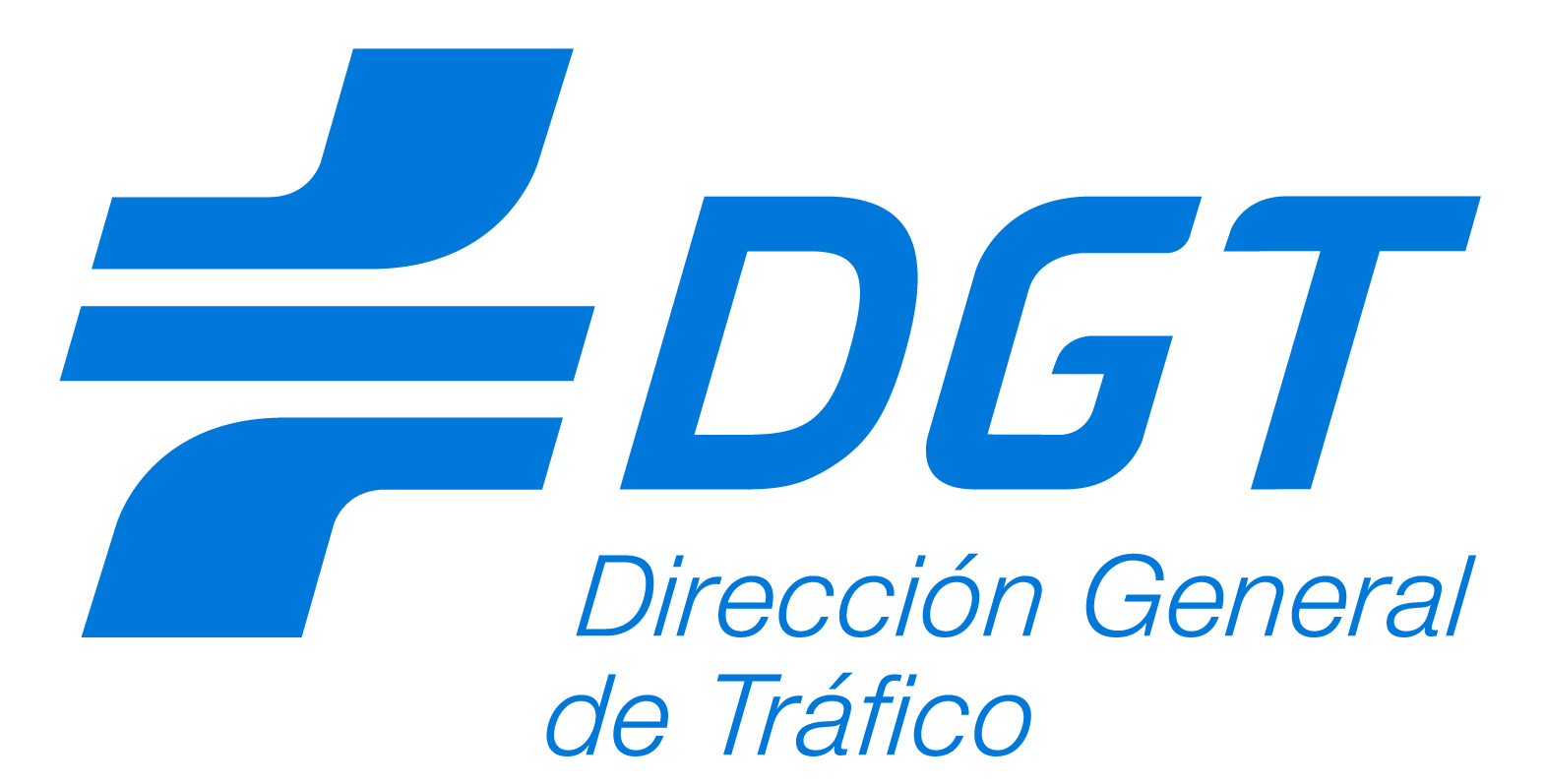 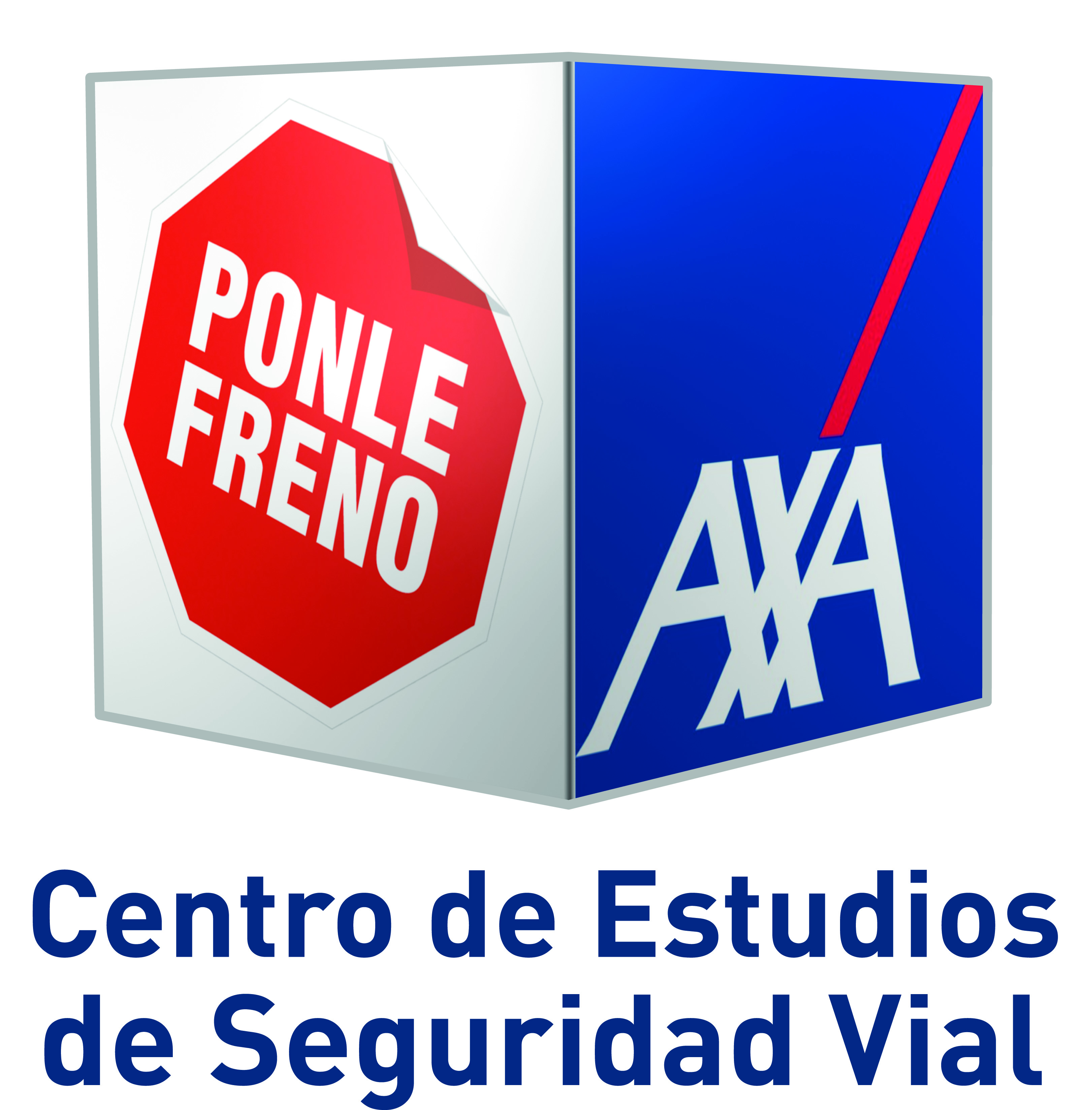 Principales sensaciones de los ciclistas durante el estudio (I)
Los peores tramos y las peores situaciones de riesgo se han producido en las carreteras de los extrarradios de Madrid, Barcelona, Valencia y Sevilla.

La circunstancia más peligrosa es cuando ruedan por el arcén y un vehículo adelanta en sentido contrario.

Las furgonetas y los vehículos pesados (autobuses y camiones) son los más perezosos a retrasar el adelantamiento y aminorar la velocidad. Además generan un gran rebufo.

Moderar la velocidad de adelantamiento es tan importante como guardar la distancia de seguridad
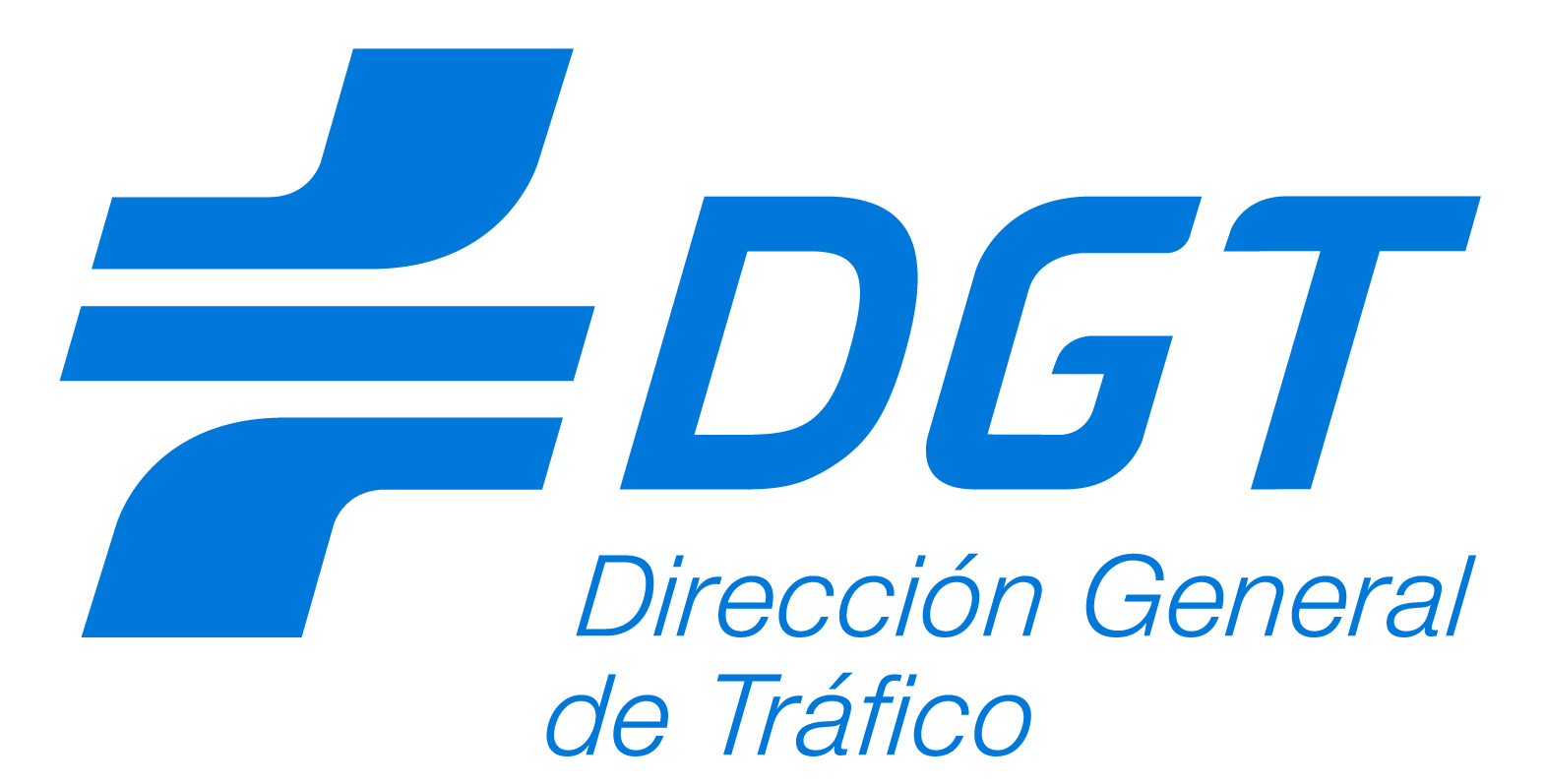 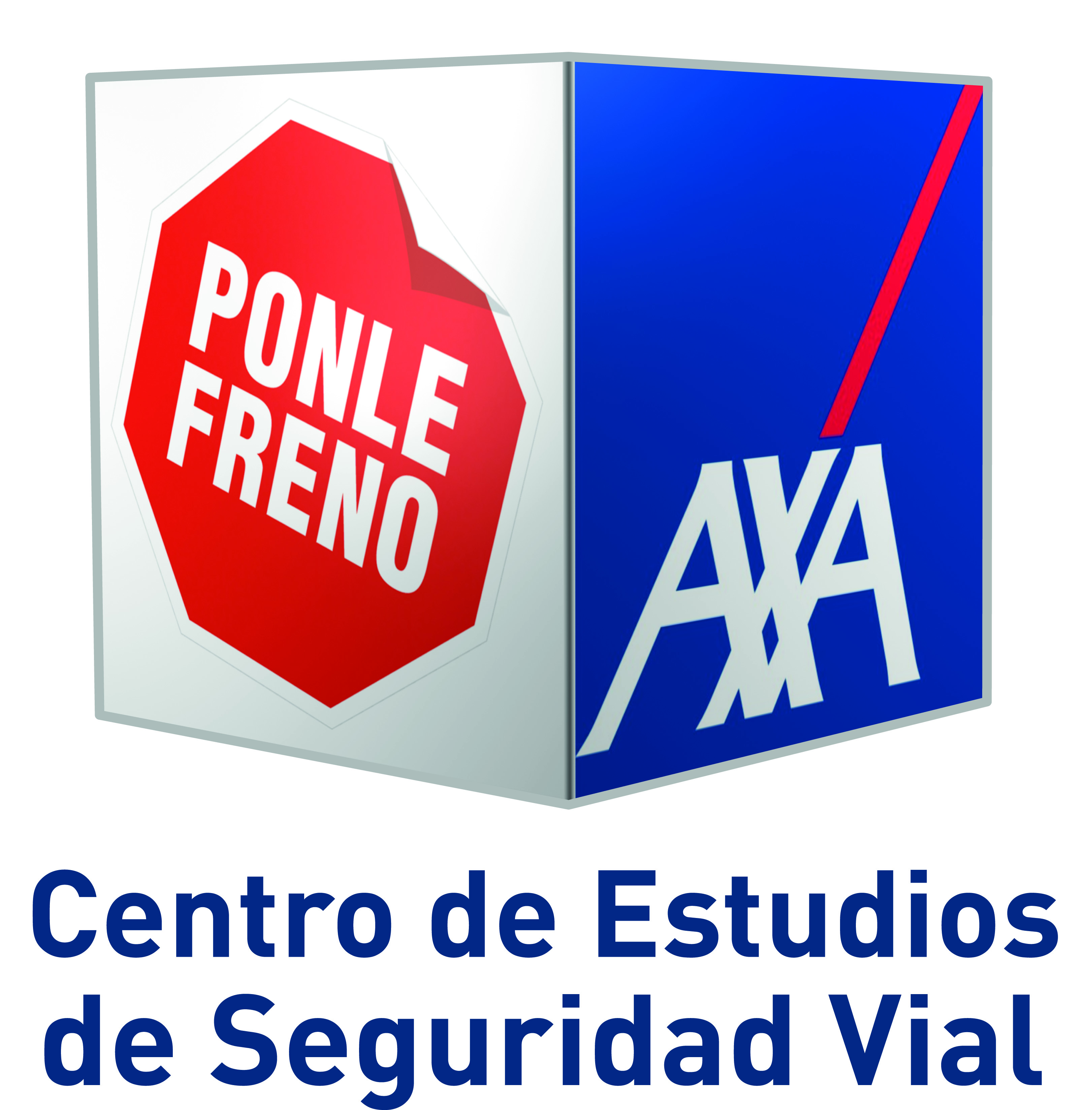 Principales sensaciones de los ciclistas durante el estudio (II)
En el País Vasco es donde más respeto han sentido. La distancia de seguridad no se respeta, pero se modera la velocidad de paso, no se toca el claxon y los vehículos aguardan pacientemente la ocasión para adelantar.

Los ciclistas han observado un gran desconocimiento del reglamento general de tráfico: algunos vehículos les pasan justos para no pisar la línea continua, otros les increpan por circular en paralelo, muchos tocan el claxon para avisar de su adelantamiento. 

Rodar en horas y días de trabajo por carreteras con alto nivel de ocupación conlleva constantes situaciones de riesgo.
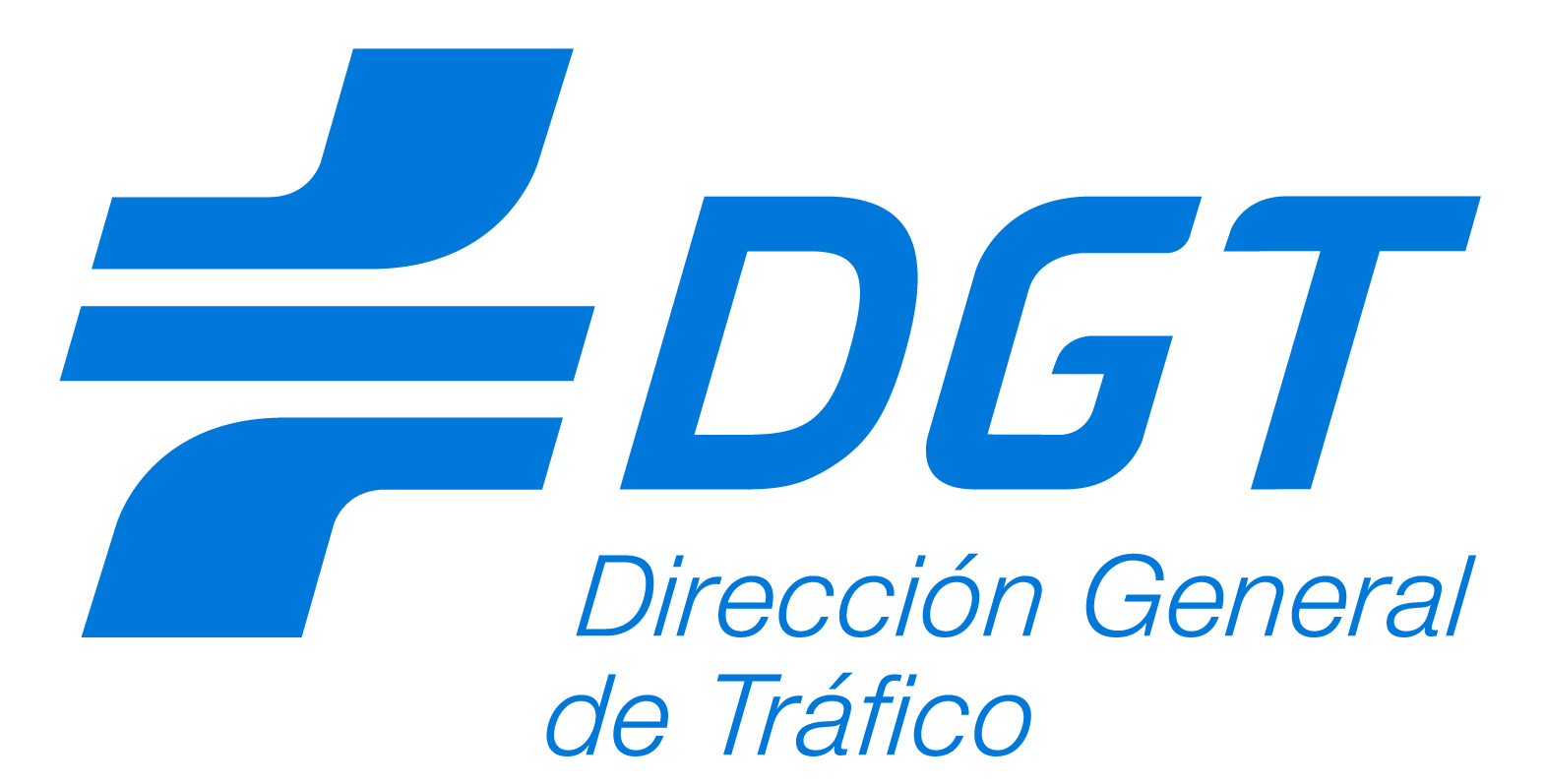 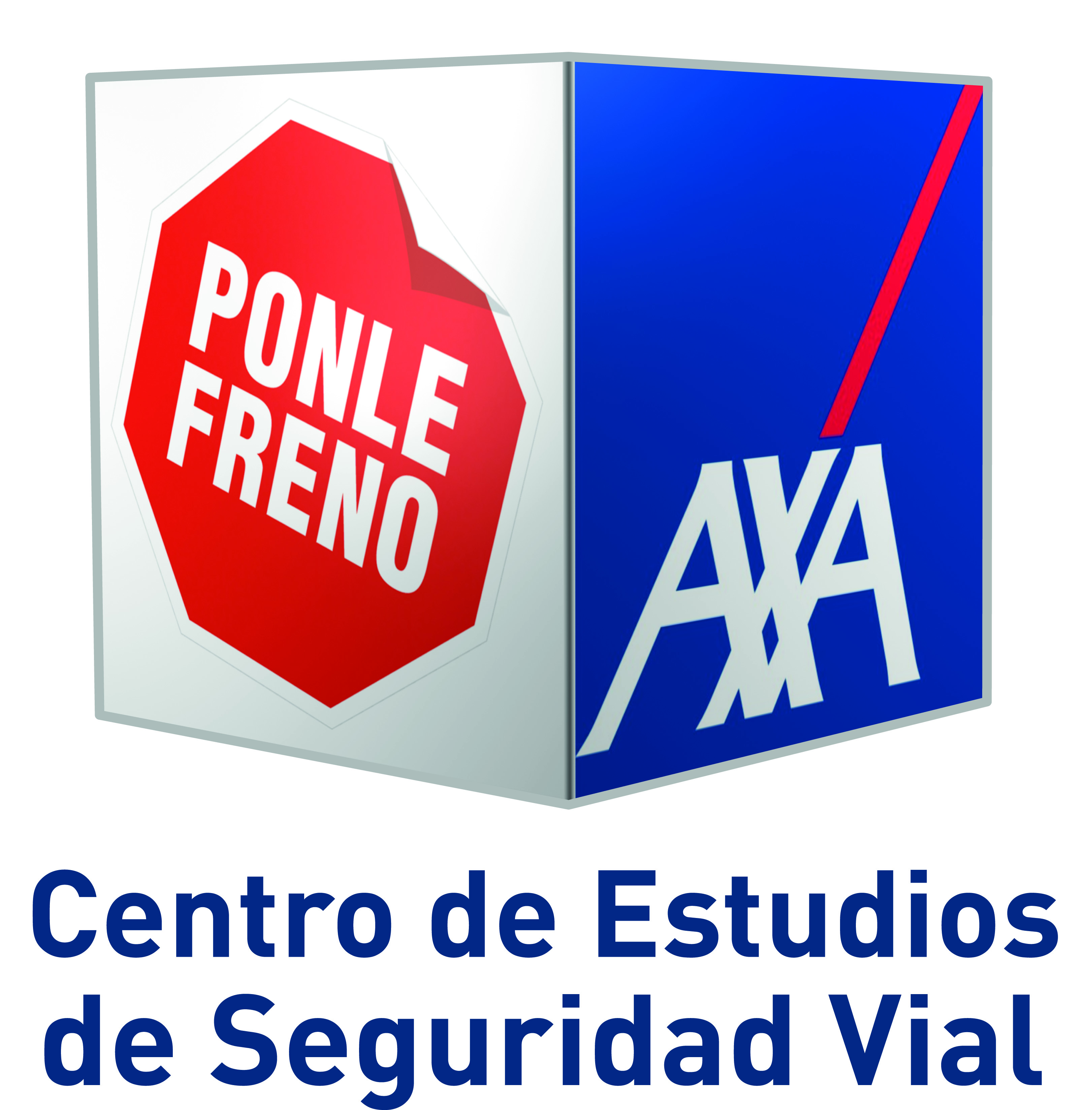 Ejemplos de tramos especialmente peligrosos (+ 40%)
Madrid: M-111 y M-113 entre Fuente el Saz y Paracuellos (tramos en la subida de más de 50%).

Barcelona: C55 entre Manresa y Martorell (picos de más de 50%)

Alicante: N-332 entre Alicante y Villajoyosa (picos de más de 40%).

Valencia: CV41 entre Alzira y Xativa (picos de más de 40%)

Sevilla: A392 entre Dos Hermanas y Alcalá de Guadaira (picos de más de 40%)
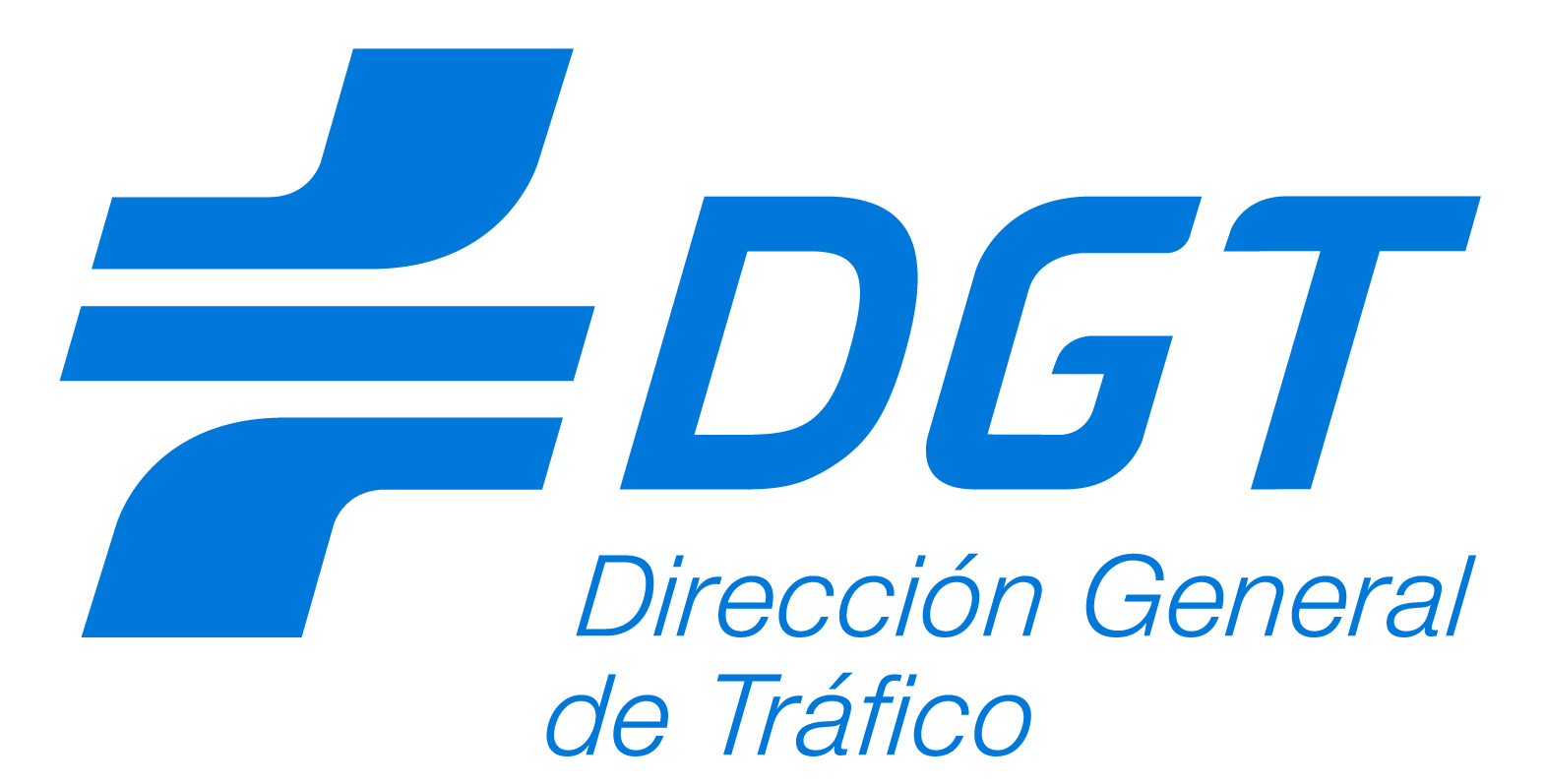 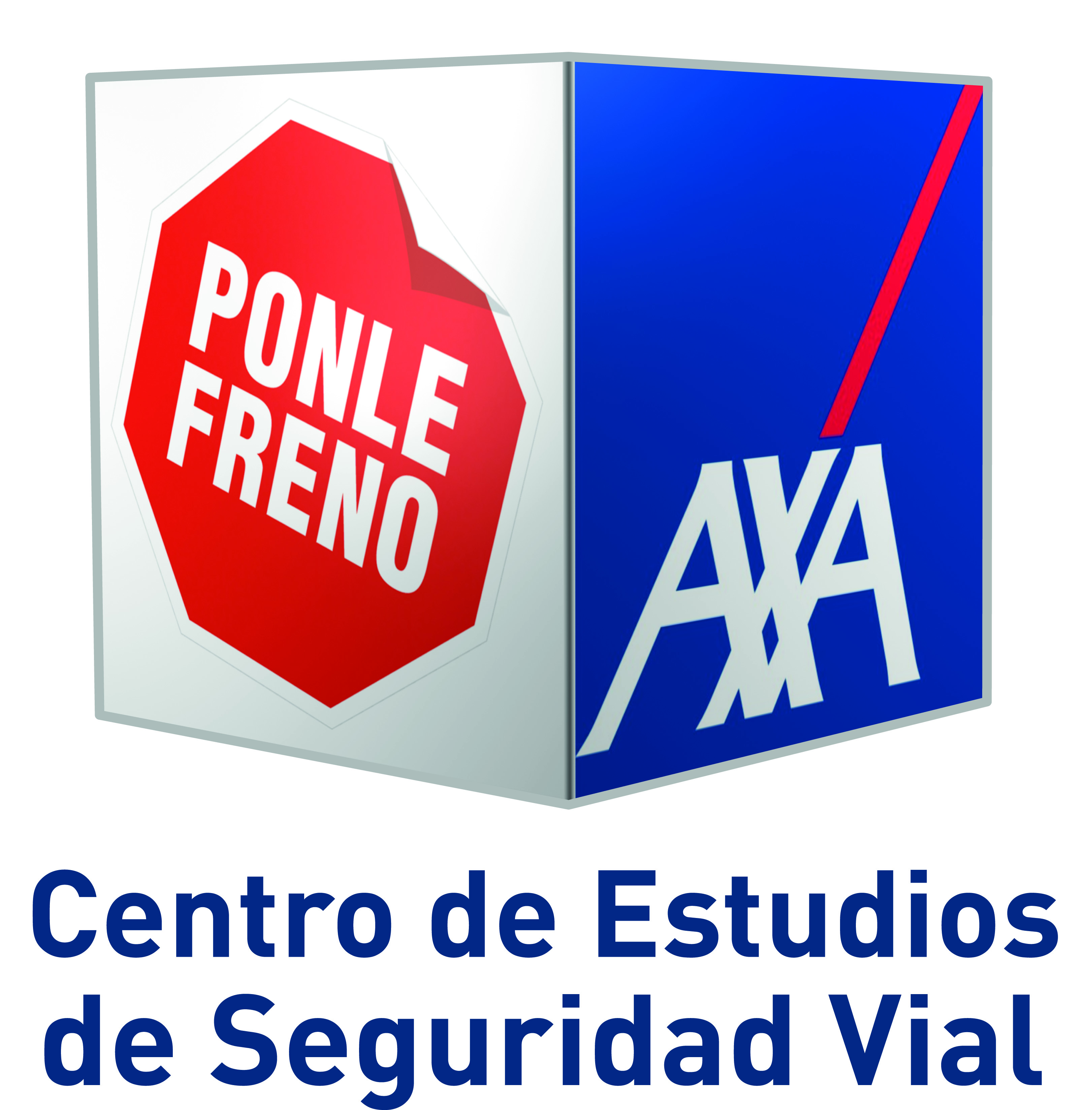 Lo que muchos conductores desconocen
Los ciclistas, por su seguridad, pueden circular en paralelo, por la derecha y siempre que exista visibilidad.

Al adelantar a un ciclista se puede invadir el carril contrario, aunque haya línea continua, si no hay peligro.

En las glorietas, un grupo de ciclistas se considera una unidad: cuando llega el primero hay que ceder el paso hasta que cruza el último.

No se debe adelantar a otro vehículo cuando viene un ciclista de frente, aunque venga por su arcén y “haya sitio de sobra”: es la circunstancia más peligrosa.
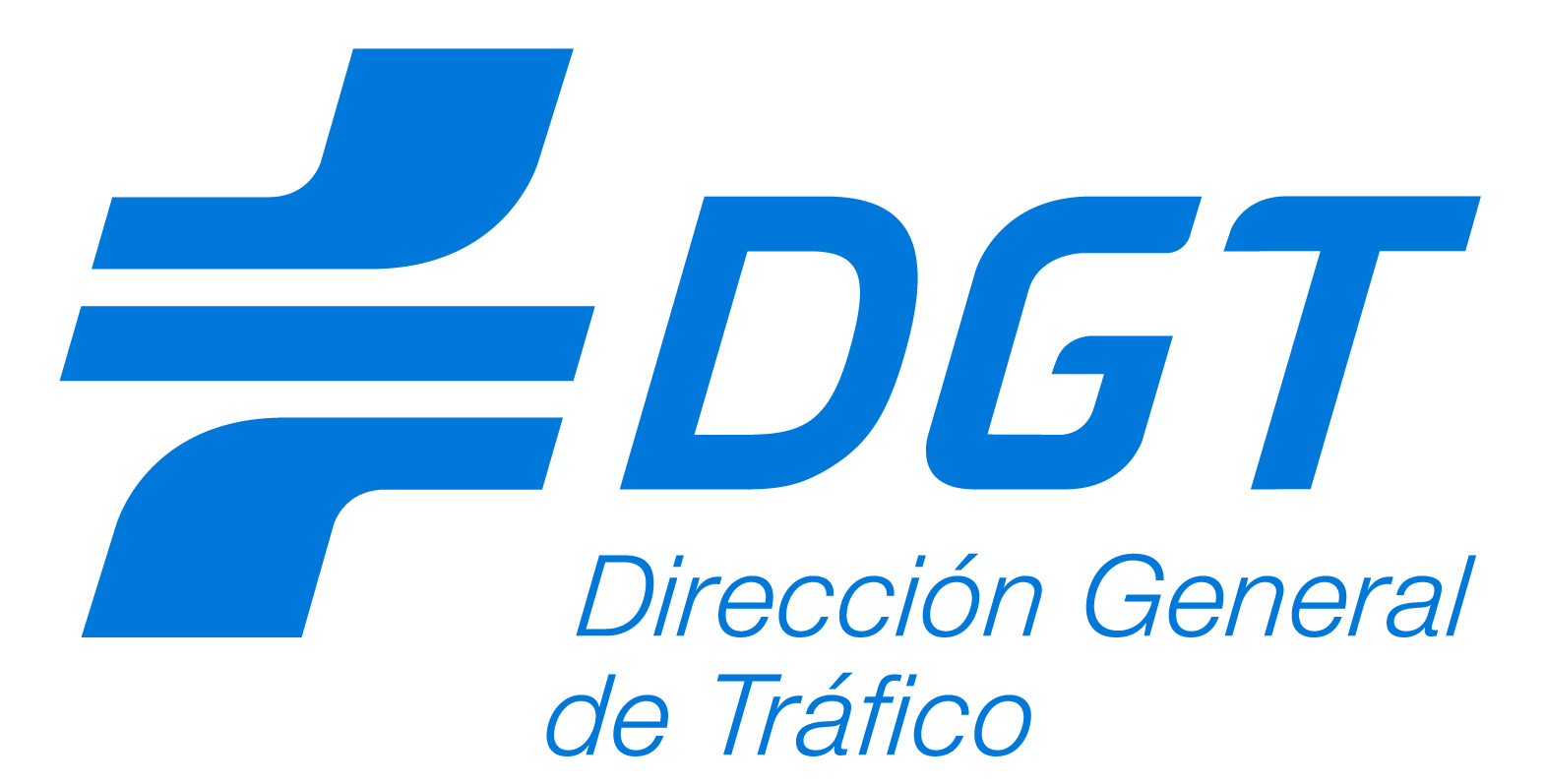 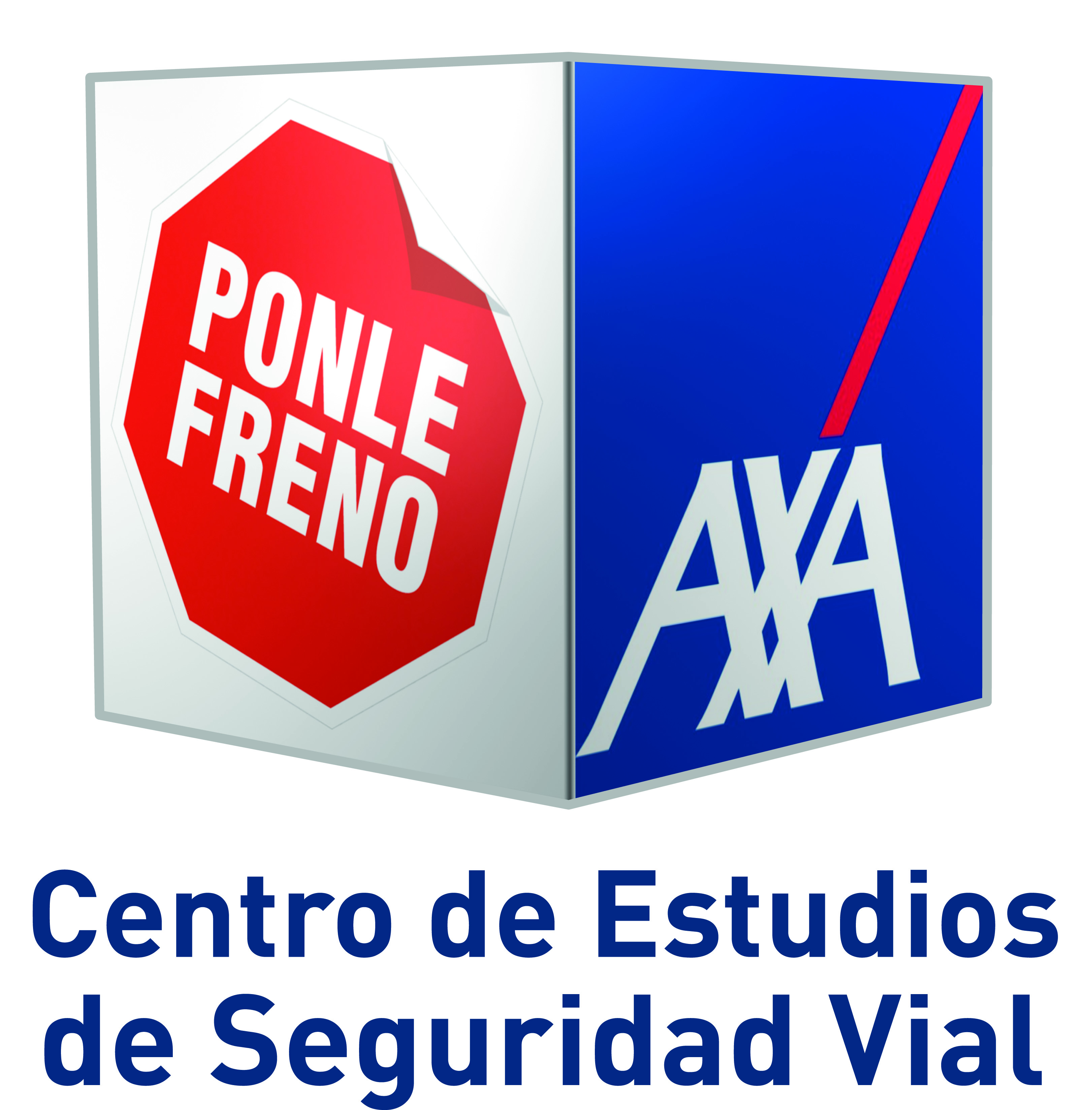 Recomendaciones a los conductores
Nunca tocar el claxon para avisar a un ciclista de que se le va a adelantar: en lugar de advertirle, se le asusta.

Al adelantar a un ciclista hay que hacerlo igual que se haría con un tractor lento: pasando al otro carril y dejando mucho margen (MÁS de metro y medio).

No sólo es importante la distancia lateral, también la velocidad. La velocidad genera un rebufo muy peligroso que puede tirar al ciclista: hay que aminorar la marcha.

El ciclista puede hacer una “ese” pronunciada en cualquier momento, por el cansancio y la escasa inercia.
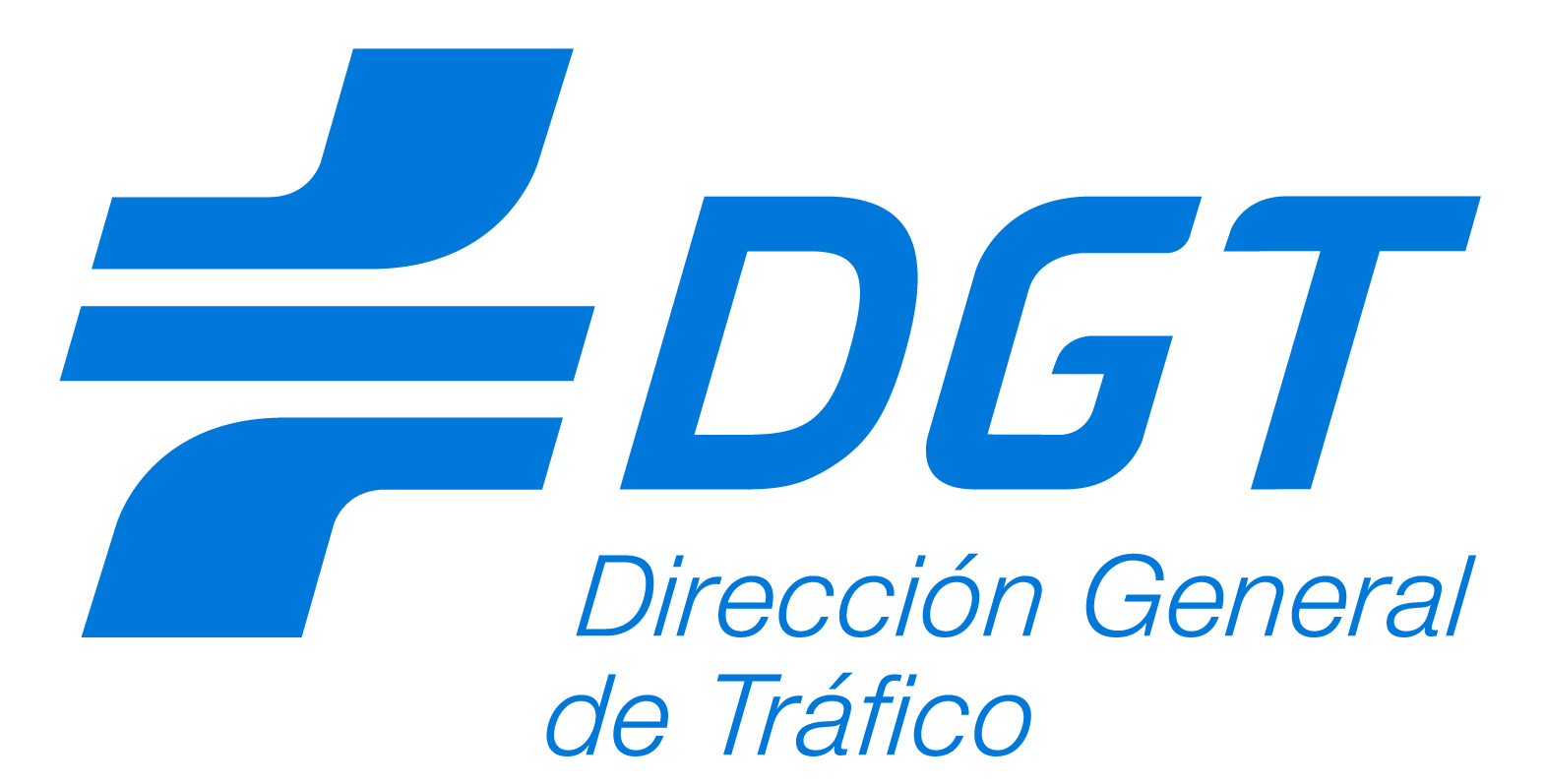 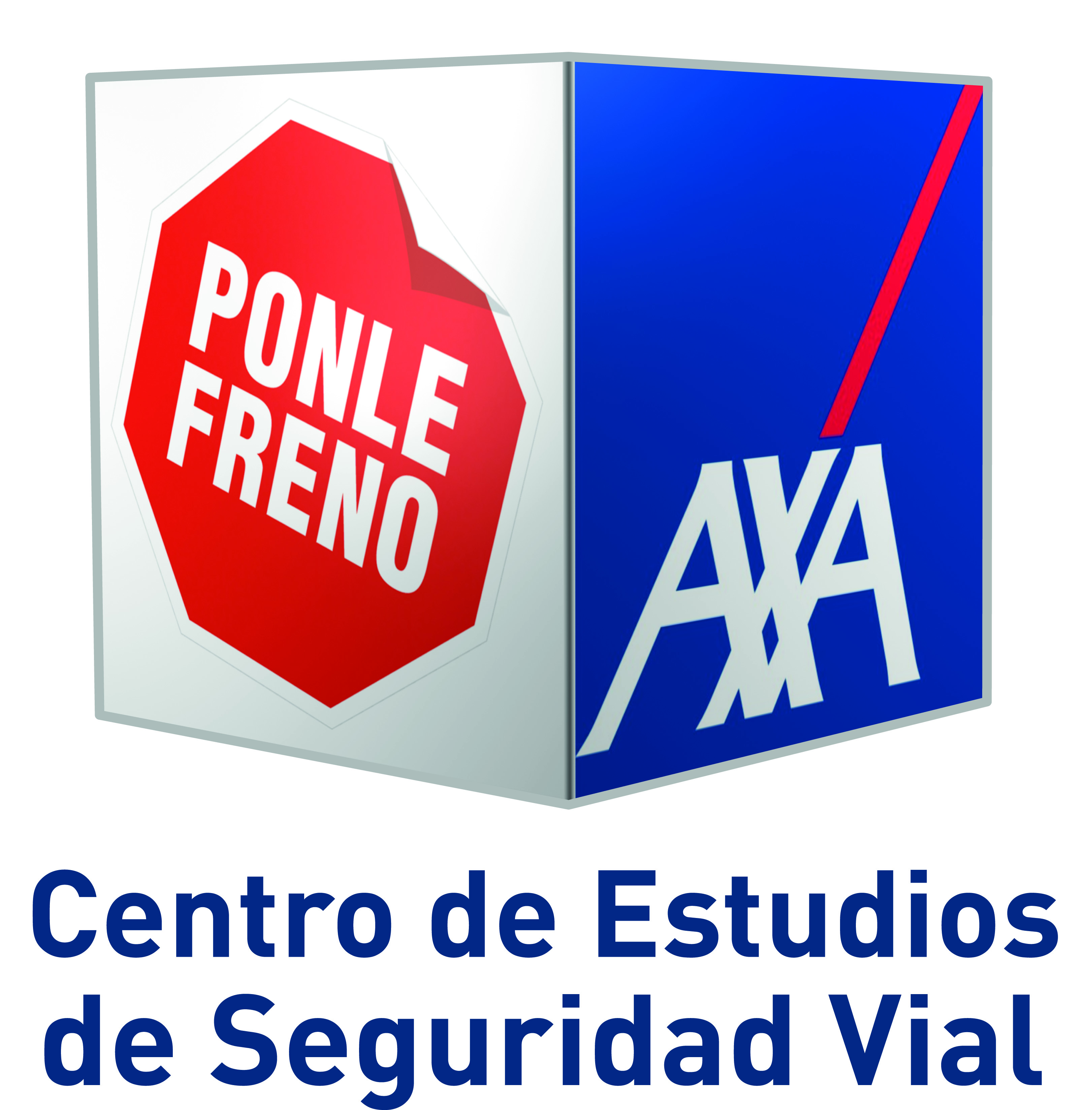 Lo que muchos ciclistas desconocen
Es obligatorio ser visible a 150 metros y mantener los reflectantes traseros de la bicicleta.

No sólo de noche: también al amanecer, al anochecer y en los túneles y pasos subterráneos hay que llevar luz delantera y trasera y prendas reflectantes.

El ciclista debe cumplir todas las normas de circulación: semáforos, límites de velocidad, stops…

El ciclista está sujeto a la misma normativa de alcohol y drogas que cualquier otro vehículo, y puede ser multado.
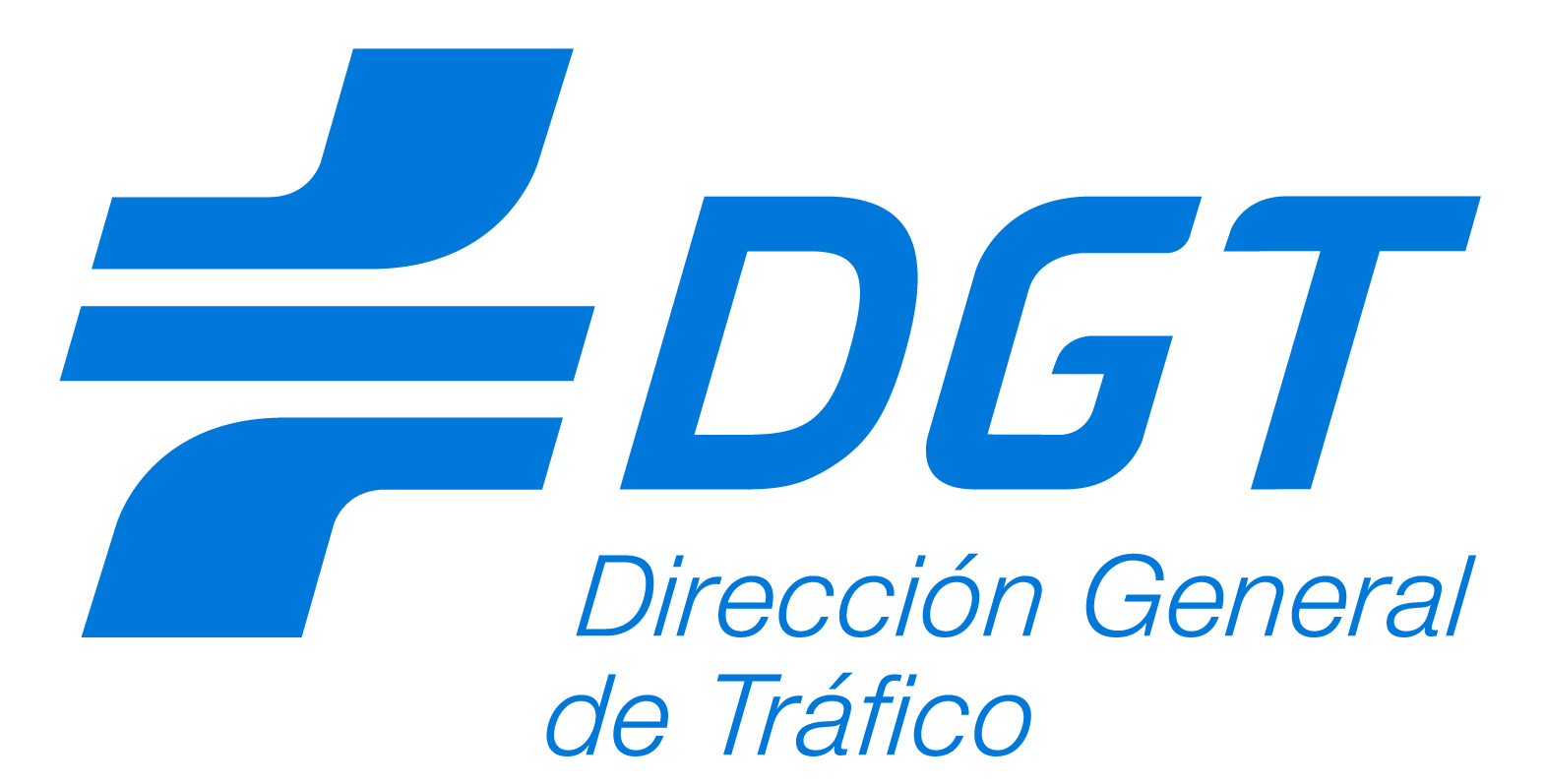 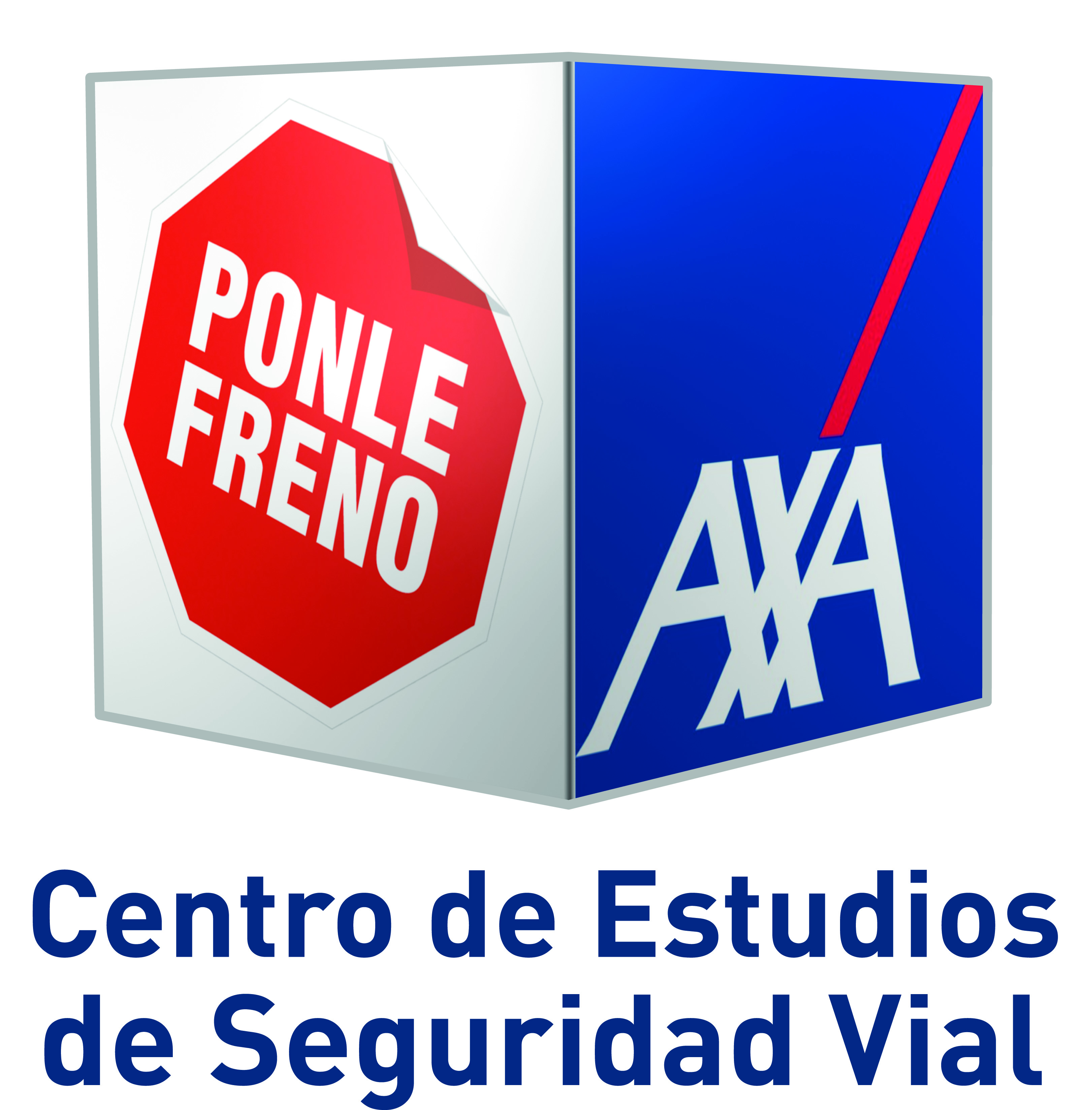 Recomendaciones a los ciclistas
Es obligatorio circular por el arcén cuando sea ciclable, siempre con el casco abrochado y pegados a la derecha.

Hay que elegir itinerarios con escaso tráfico, con mínimos cruces o glorietas y evitar las horas punta.

Es aconsejable circular con luces delantera y trasera y prendas reflectantes incluso de día, porque un contraluz, por ejemplo, les hace muy poco visibles.

Se está generalizando llevar una cámara subjetiva cogida al manillar de la bici. Puede ser un testigo de gran utilidad en un accidente o para poner una denuncia.
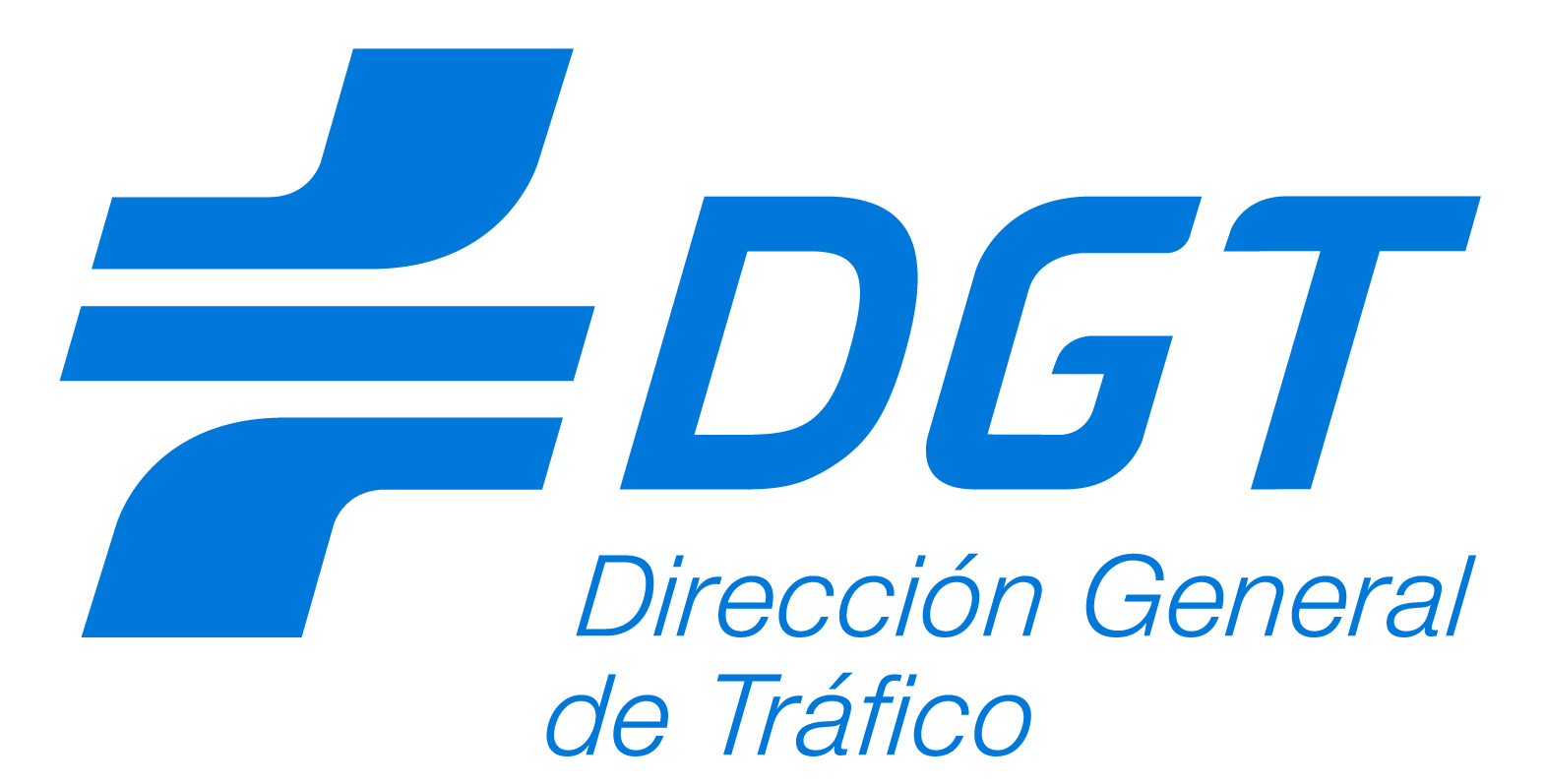 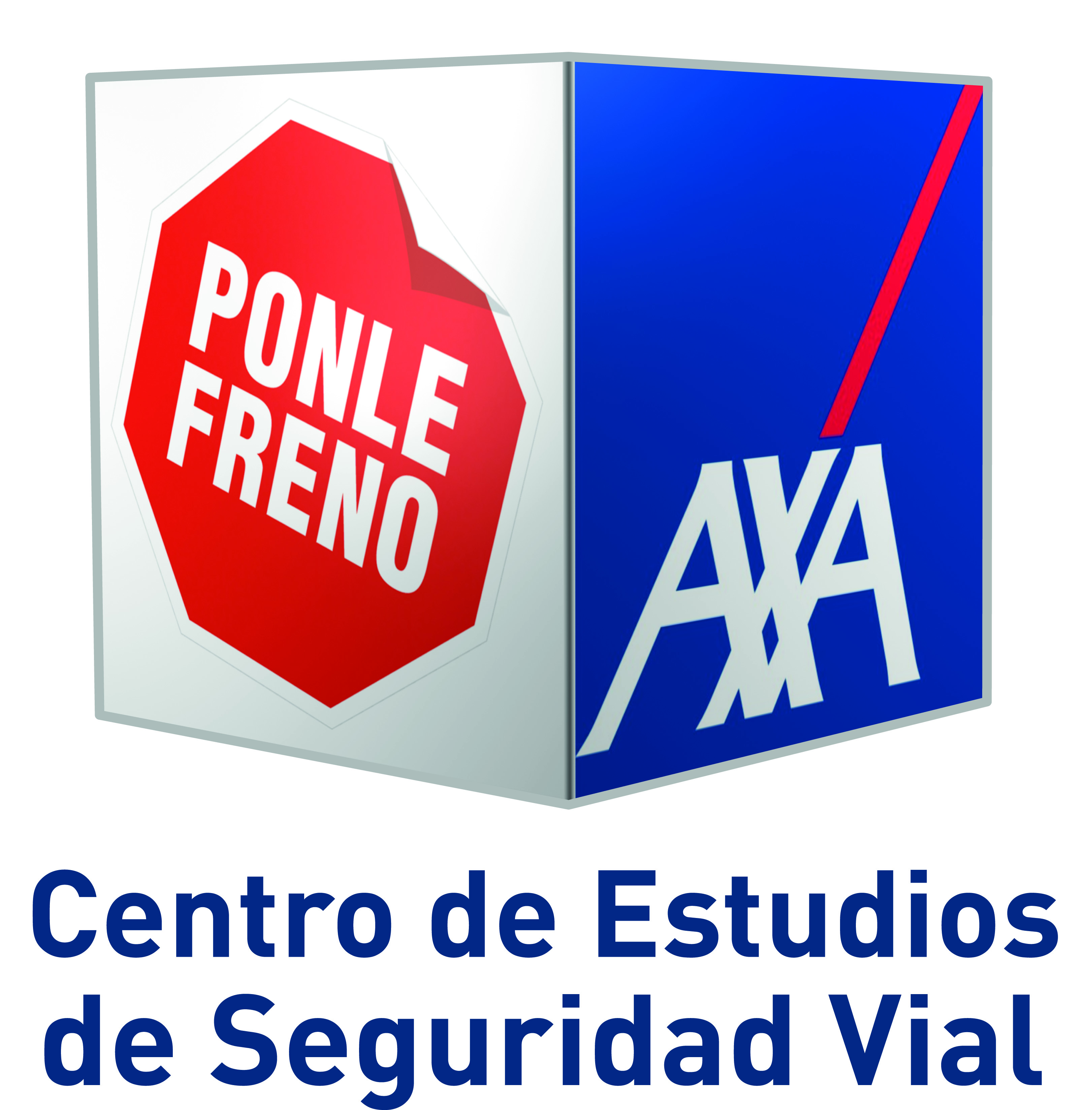 Martin Luther King: "Hemos aprendido a volar como los pájaros, a nadar como los peces; pero no hemos aprendido el sencillo arte de vivir como hermanos." 

Especialmente en la carretera, hay que convivir

PORQUE JUNTOS, SÍ PODEMOS
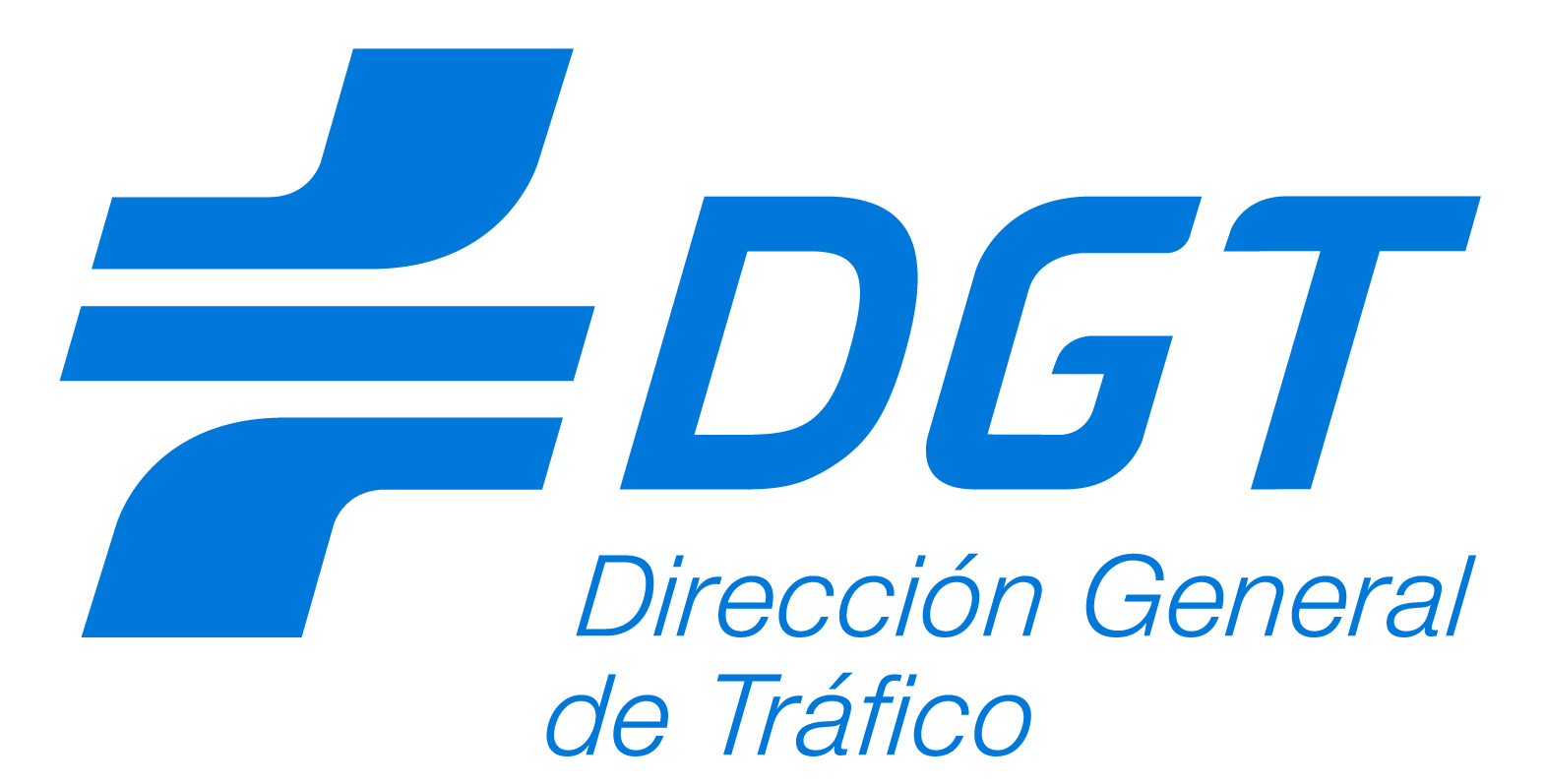